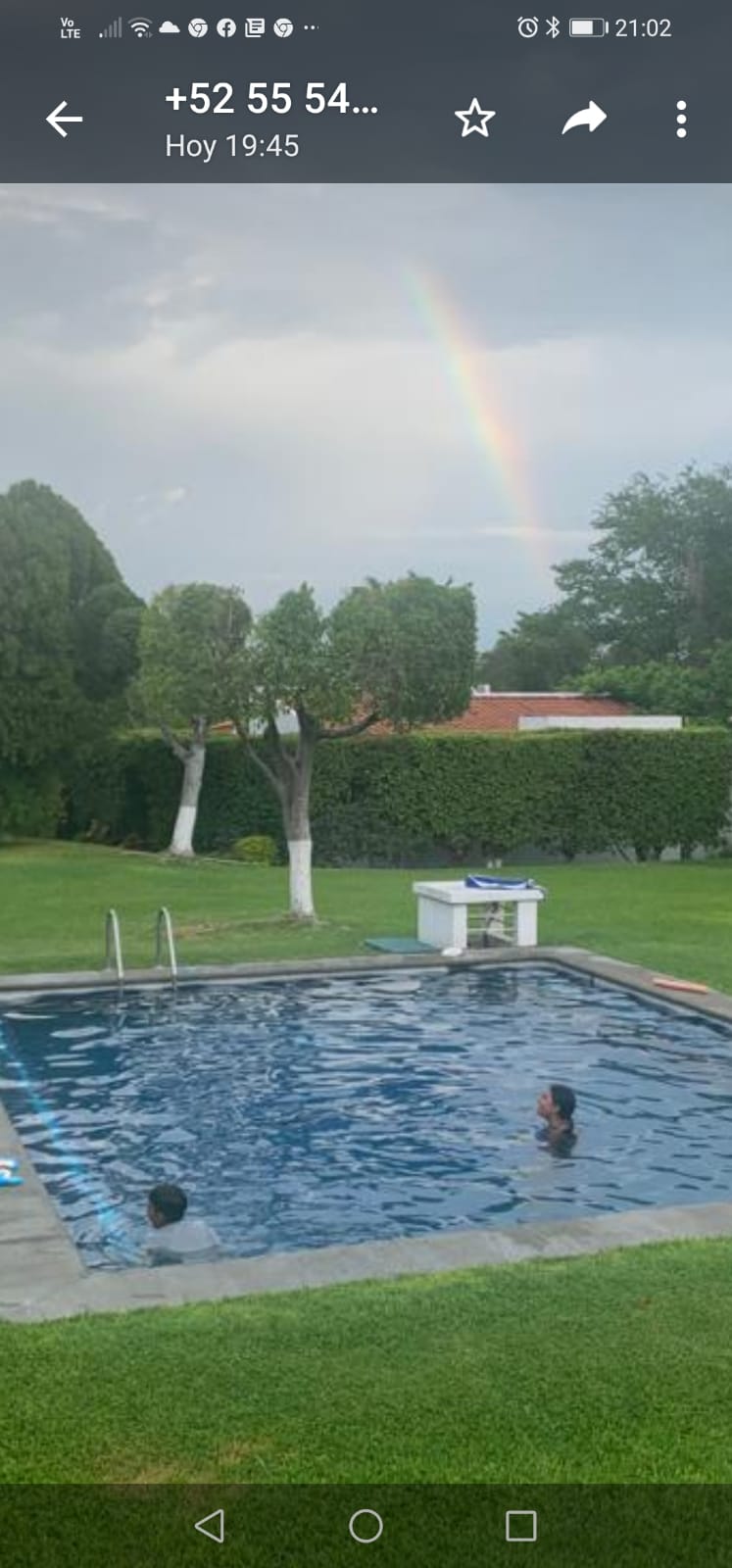 Segundo Trimestre 2022
INICIO DE ACTIVIDADES
REPARACION FUGAS DE AGUA Y CAMBIO DE TUBOS
EN EL CONDOMINIO
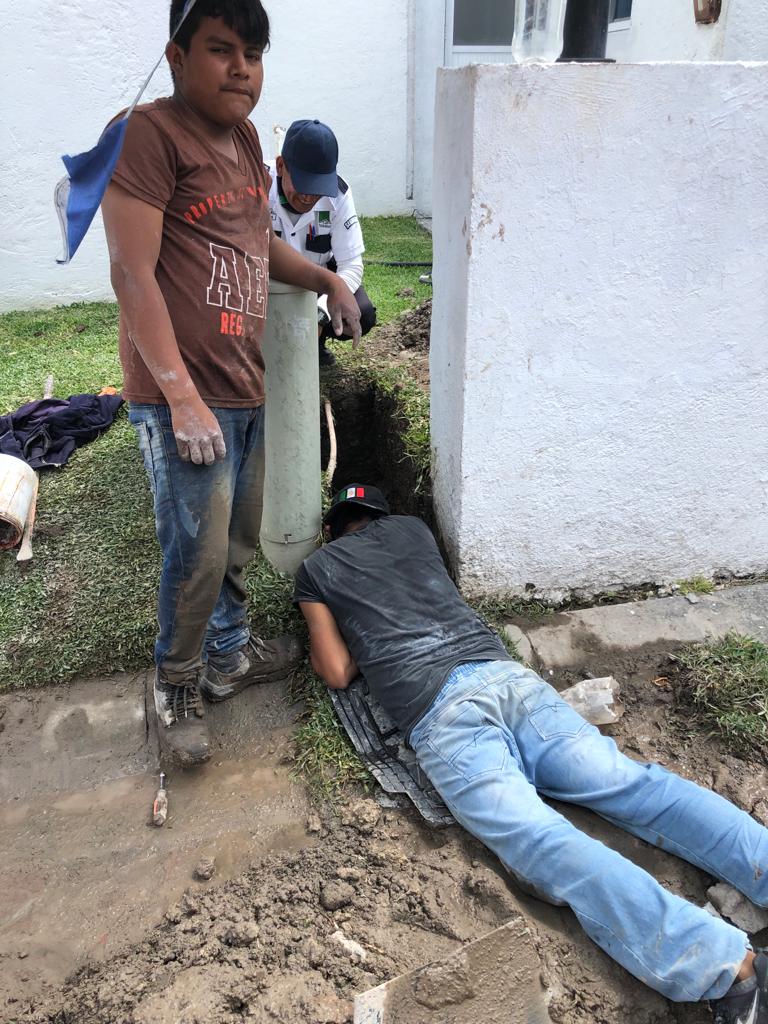 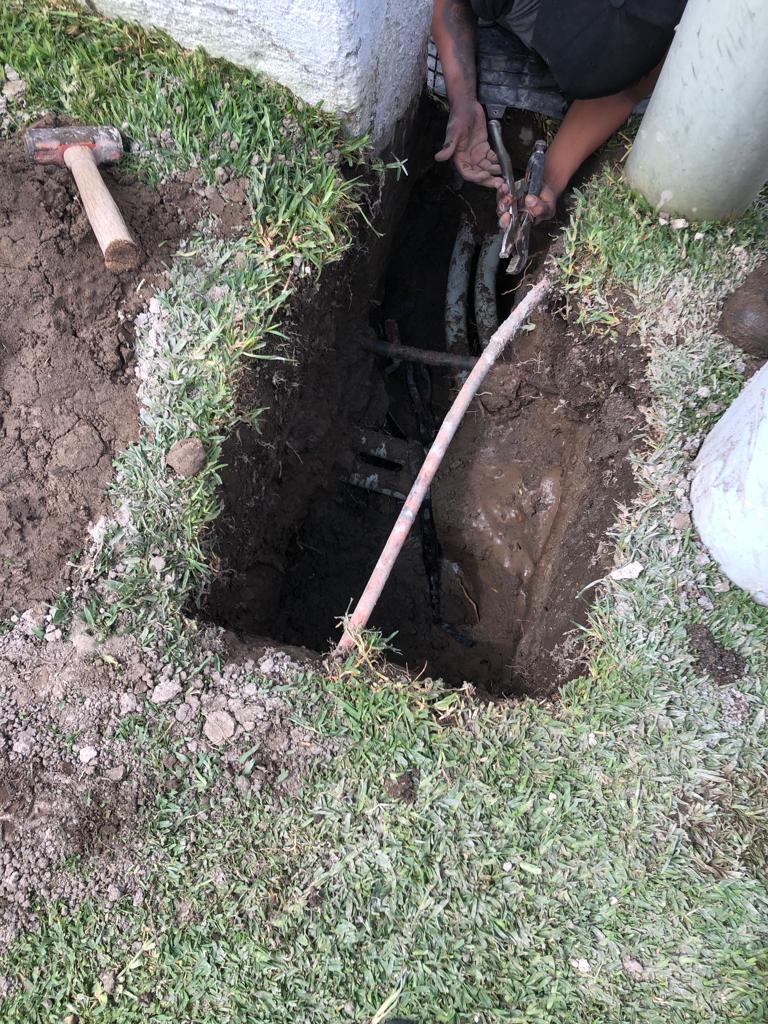 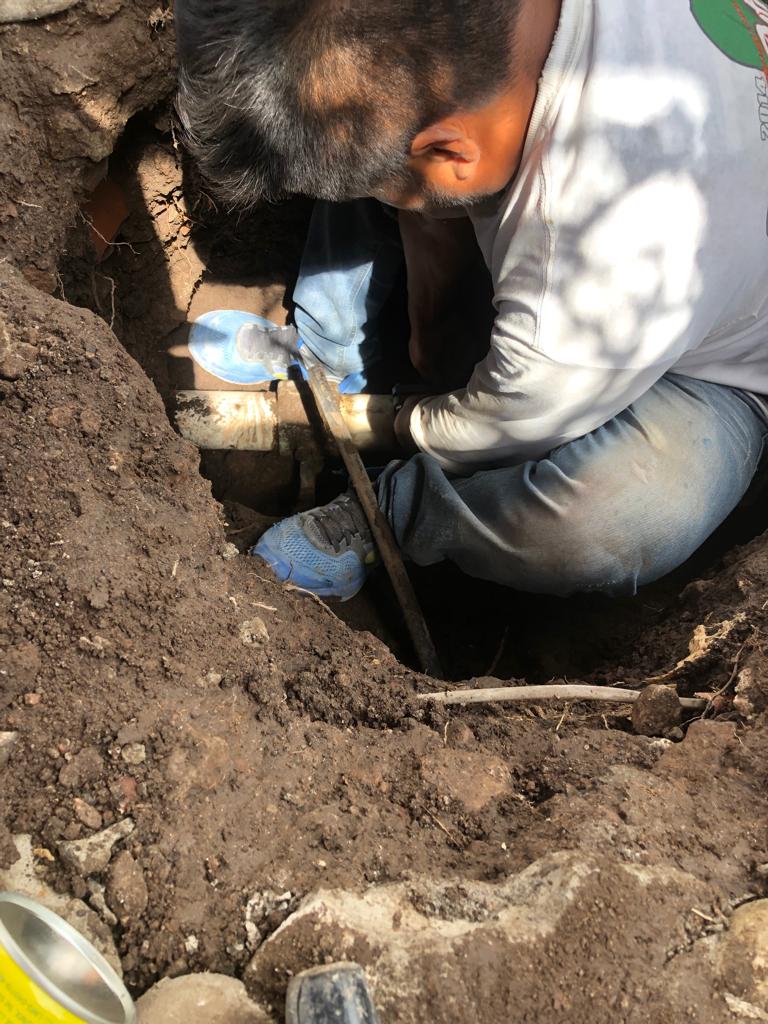 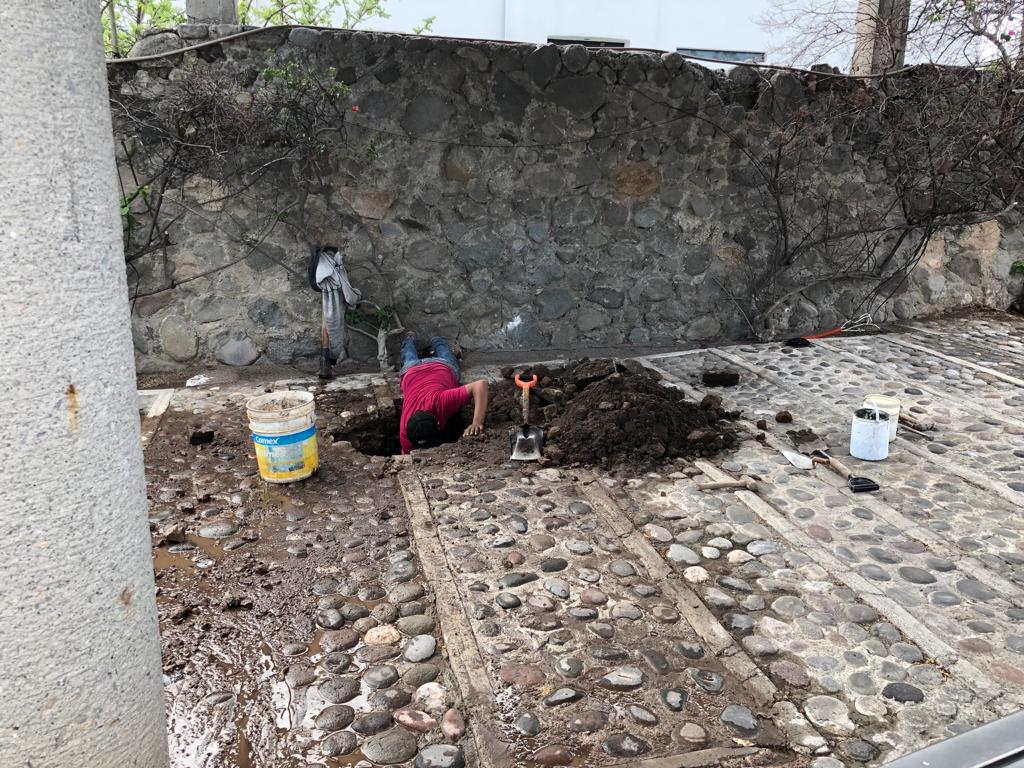 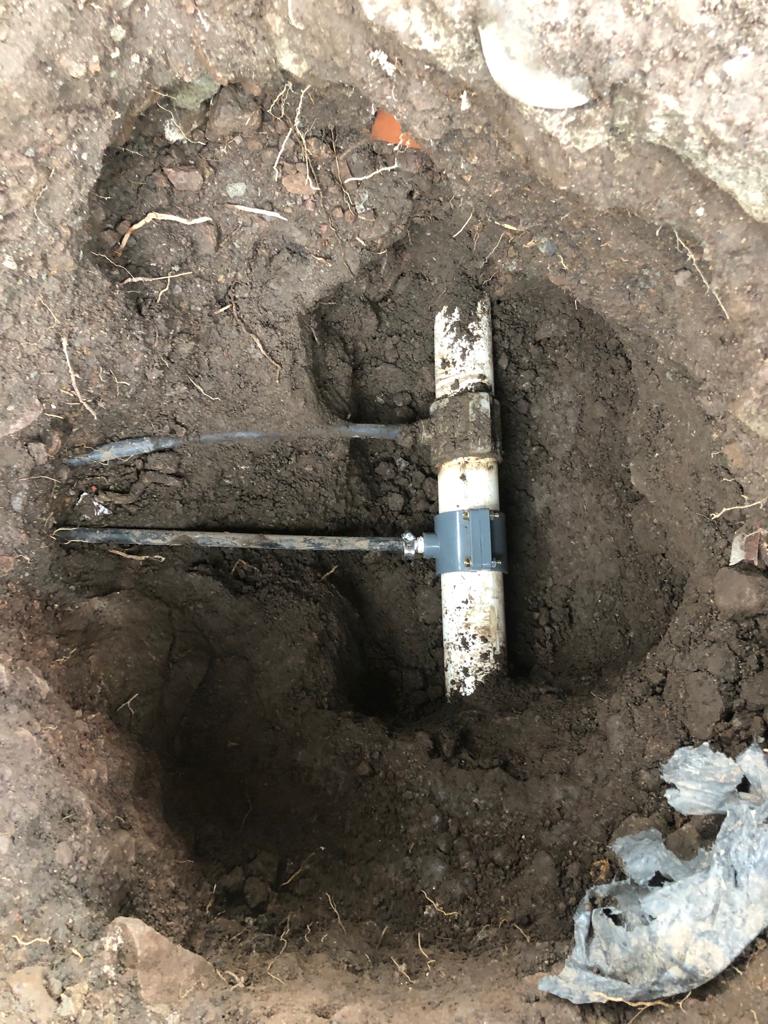 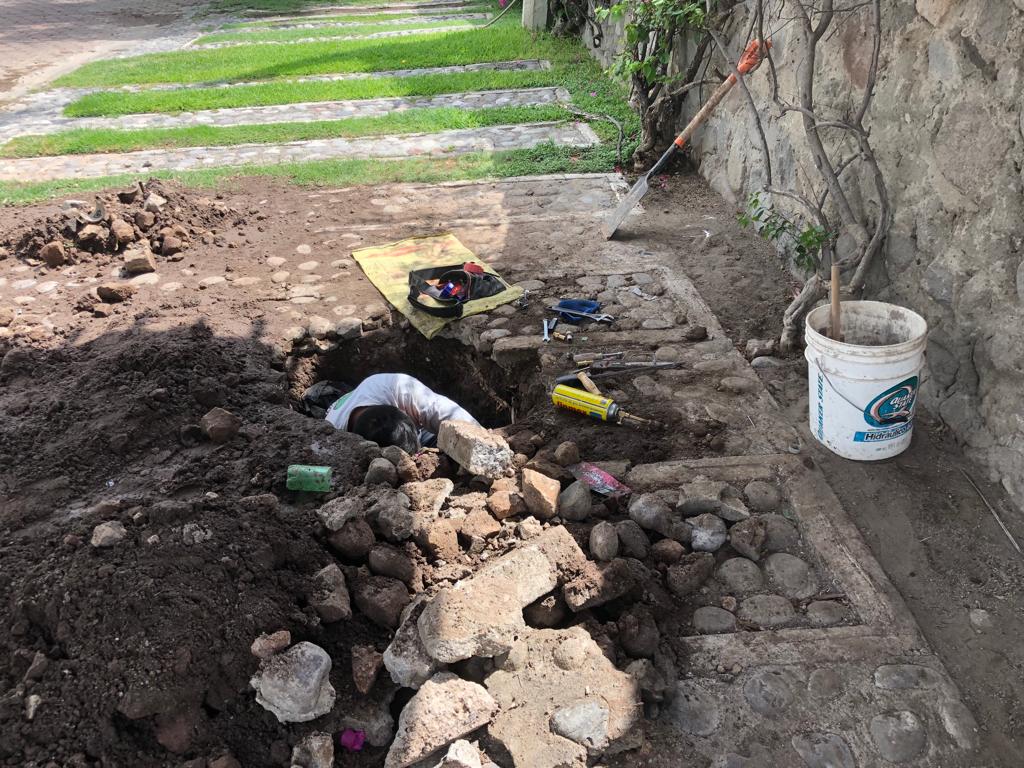 DESAGÜE Y DESASOLVE DE ALBERCAS A. COMÚN
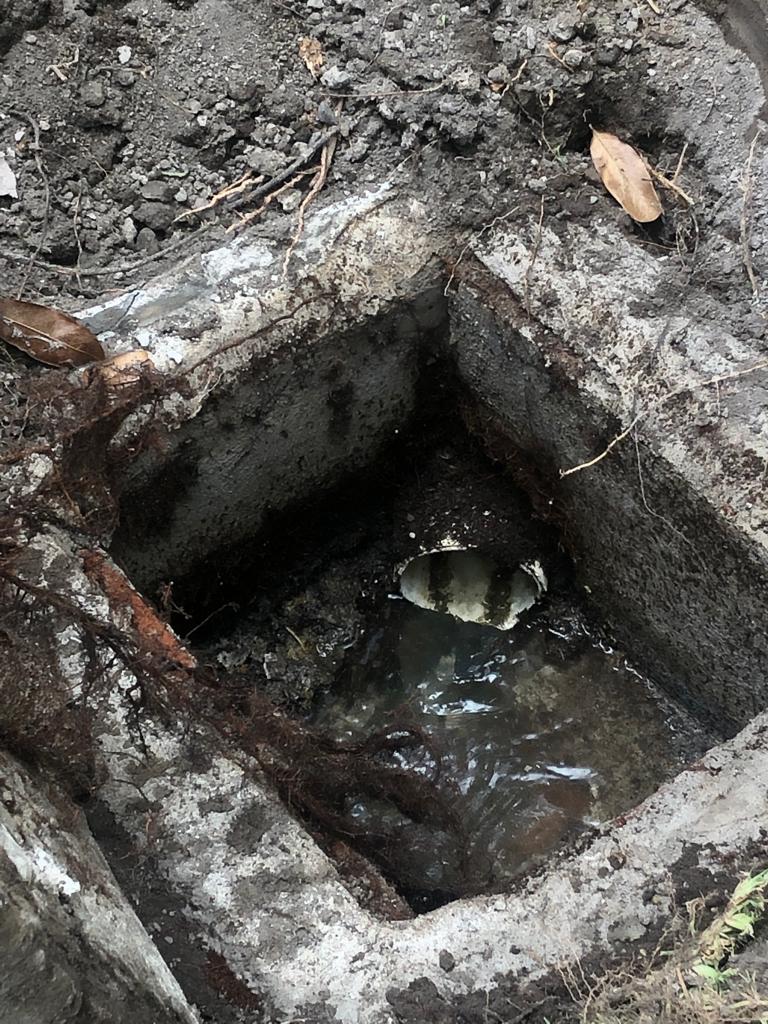 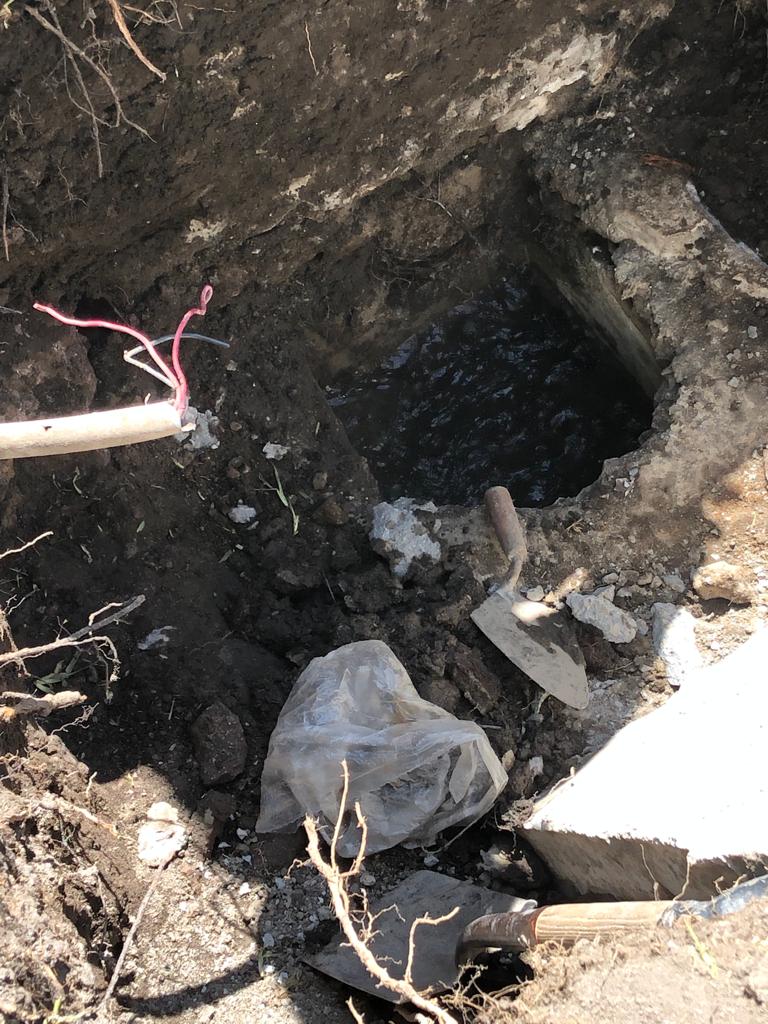 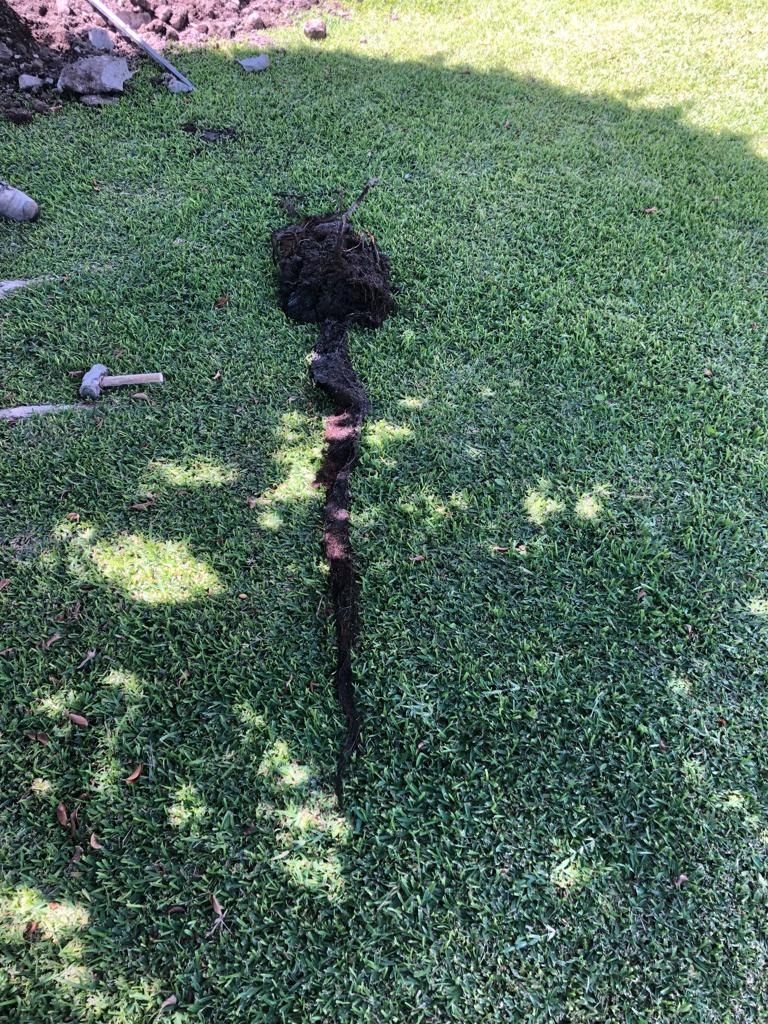 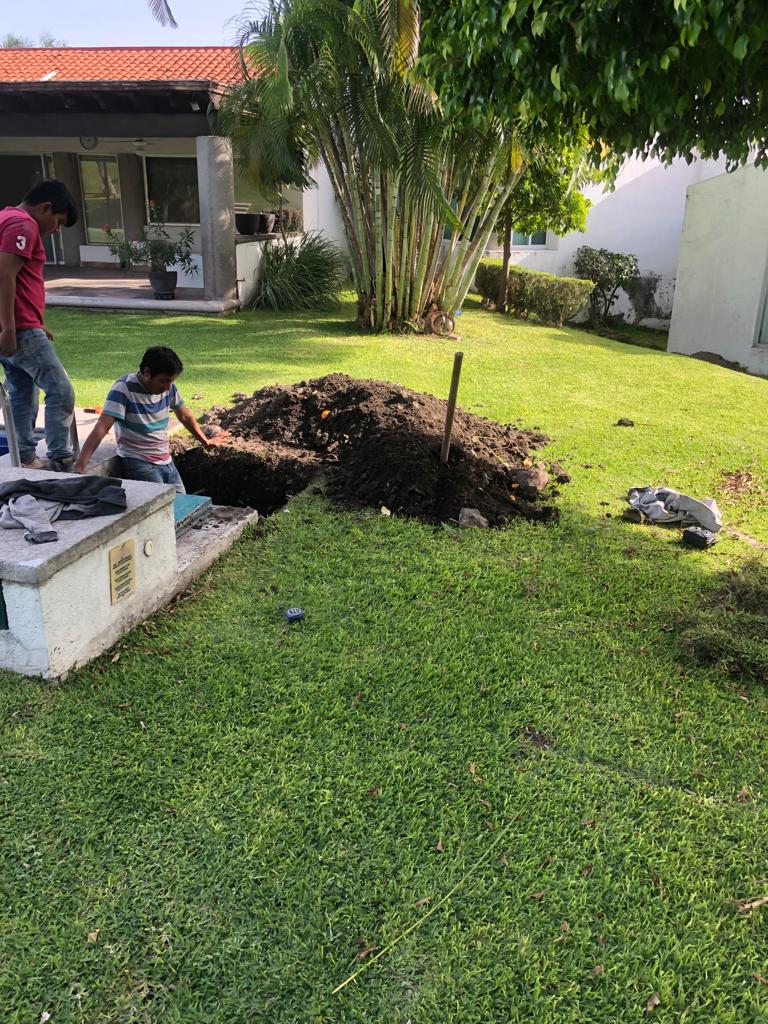 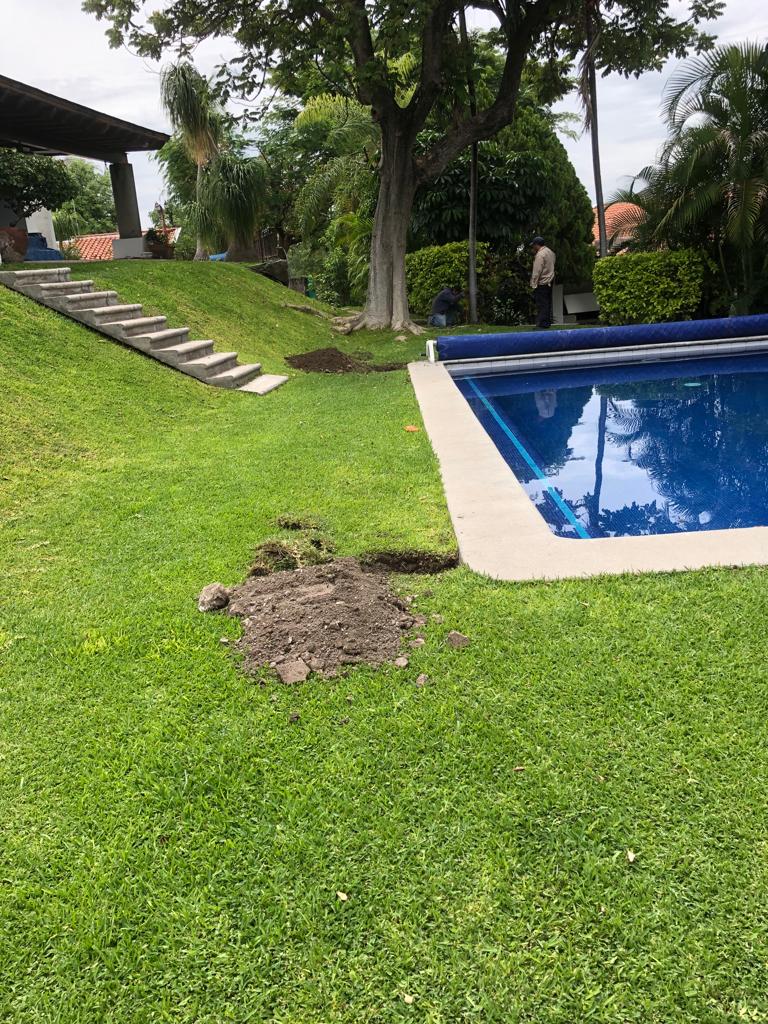 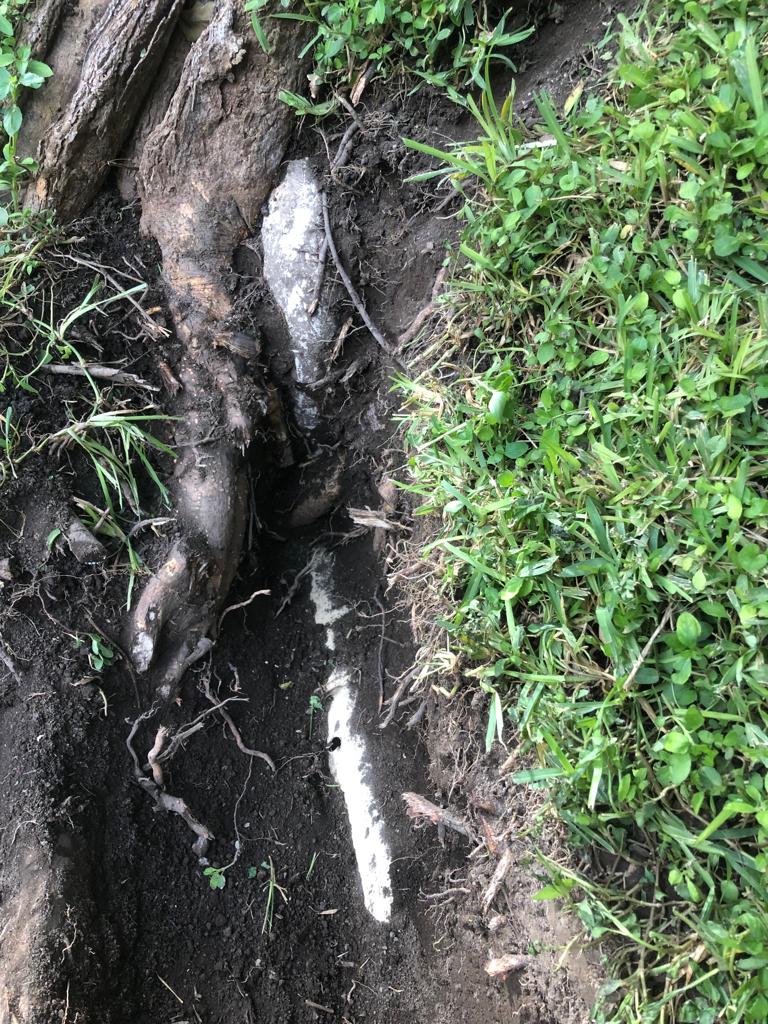 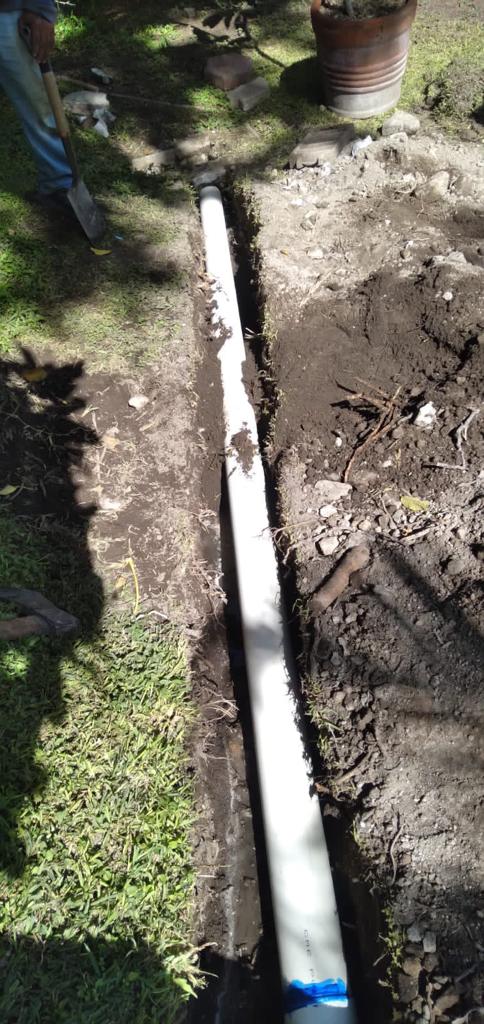 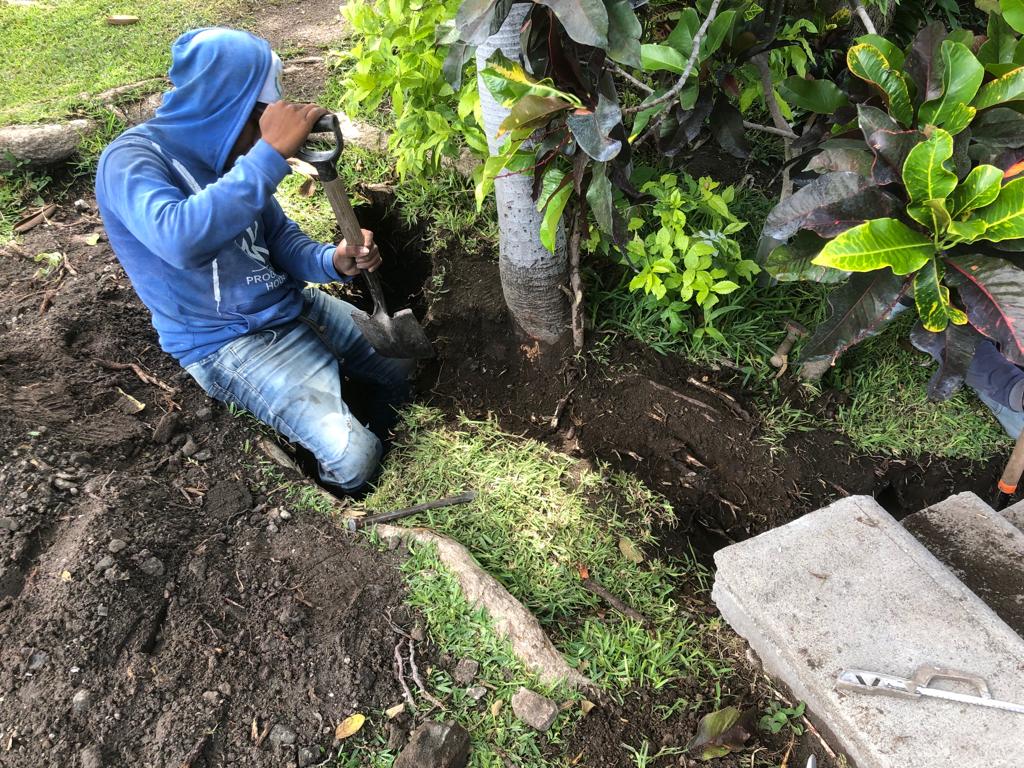 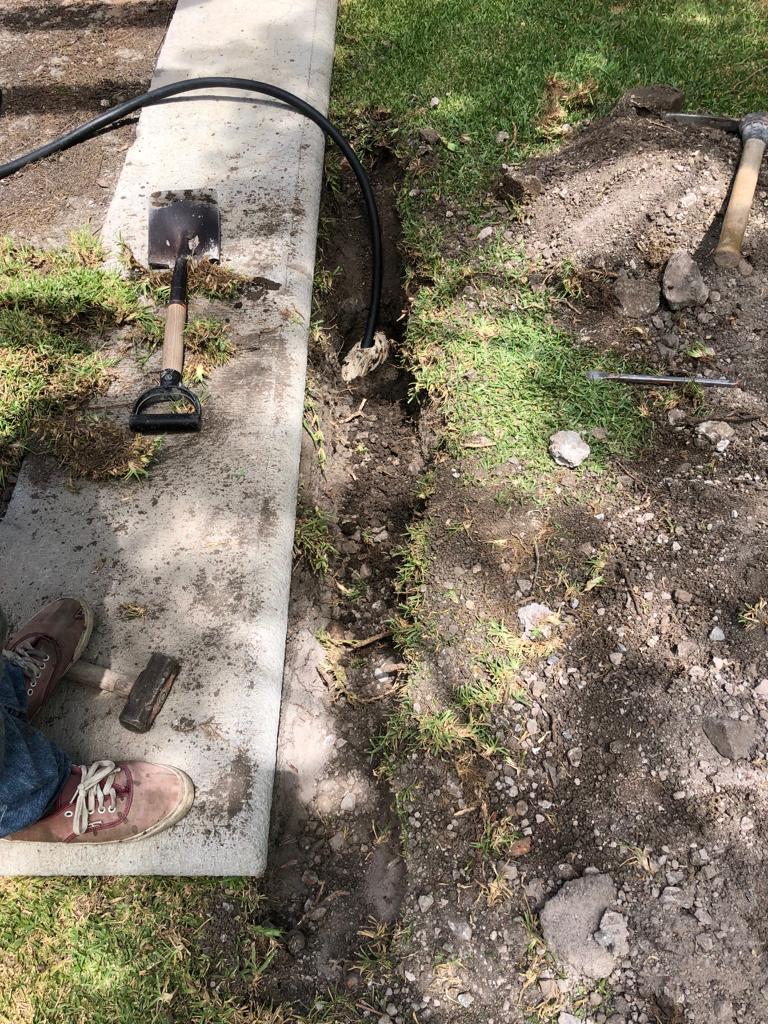 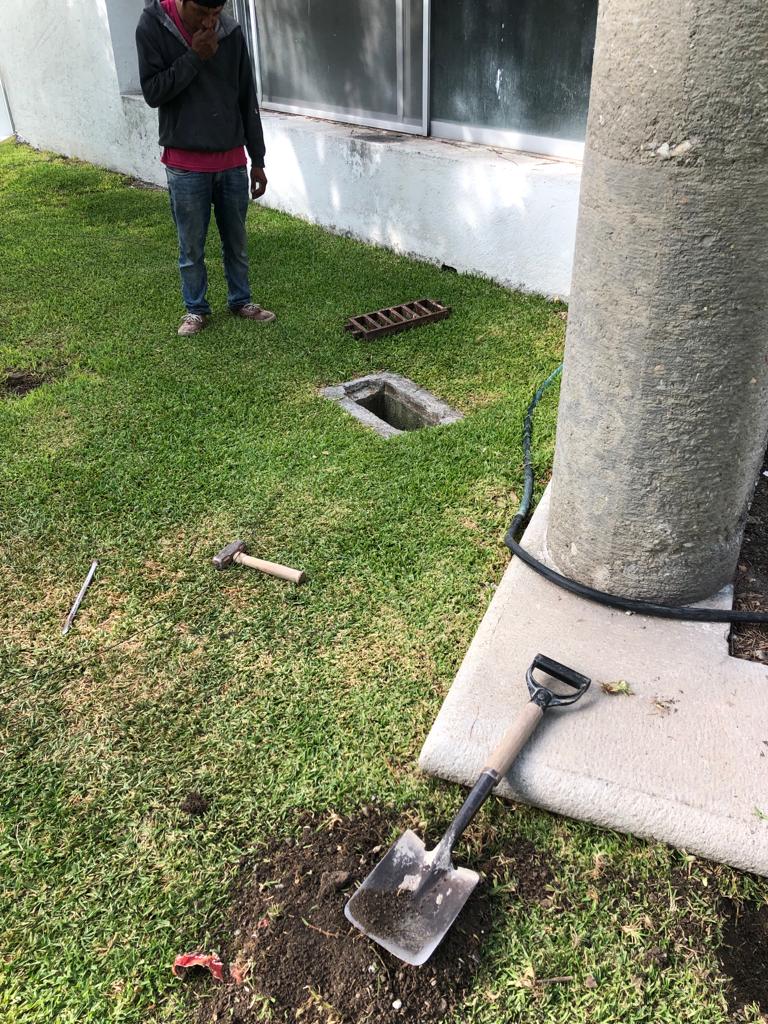 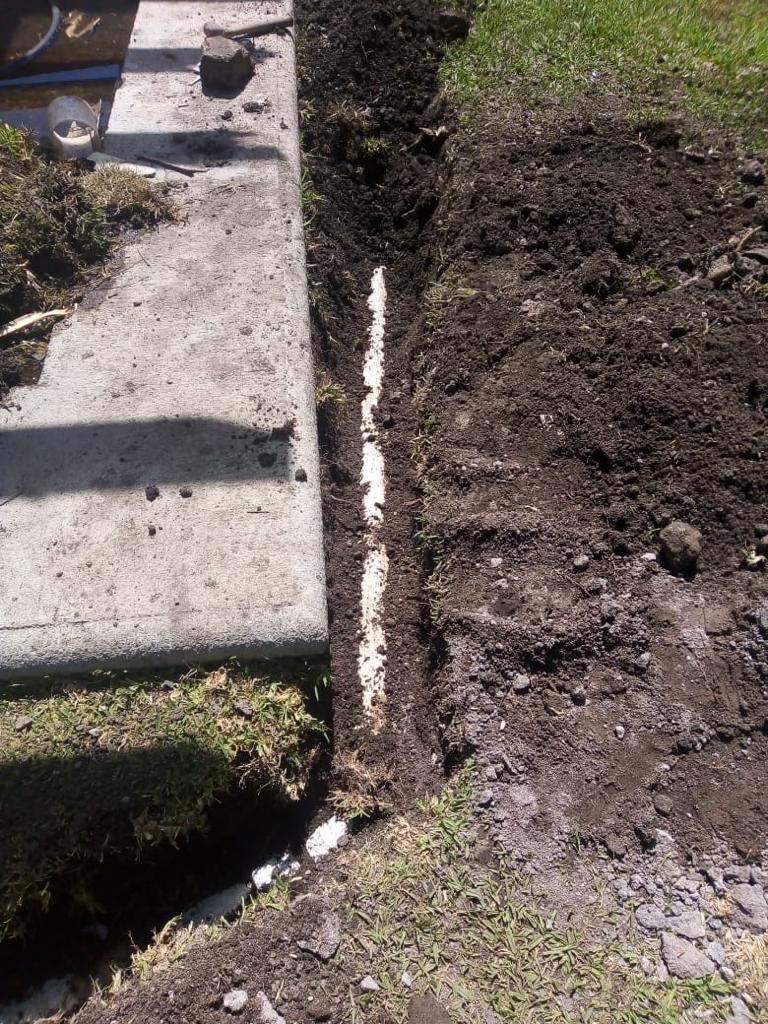 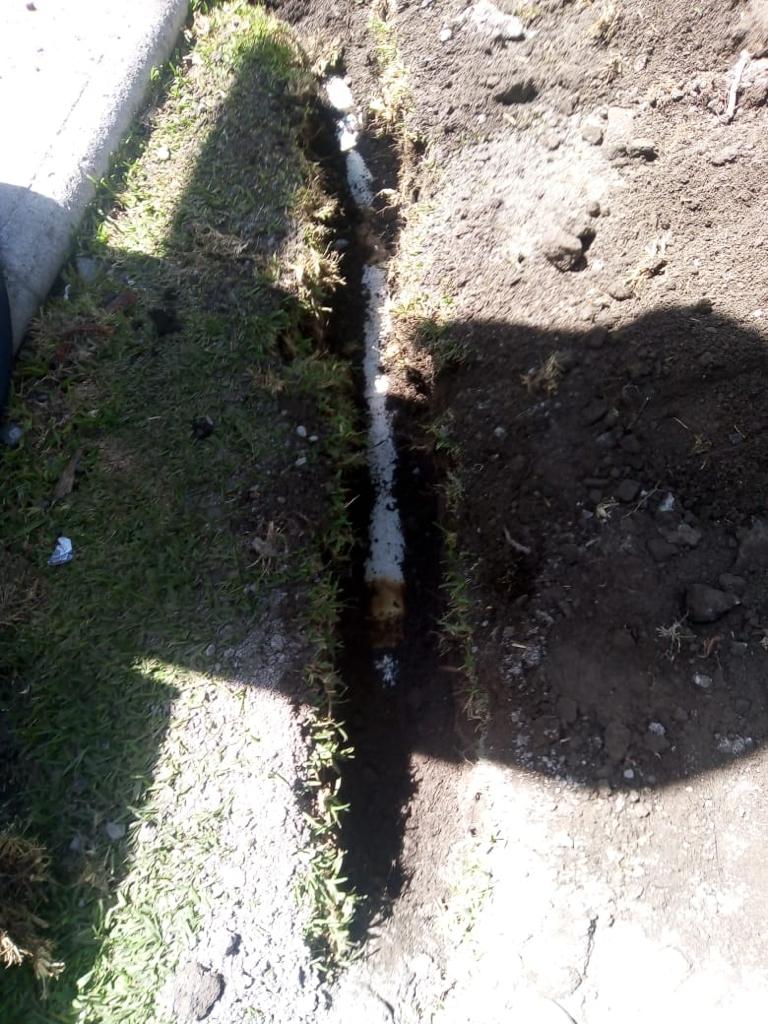 TRABAJOS VARIOS DE MANTENIMIENTO
POR PARTE DEL
ING. TOLEDO
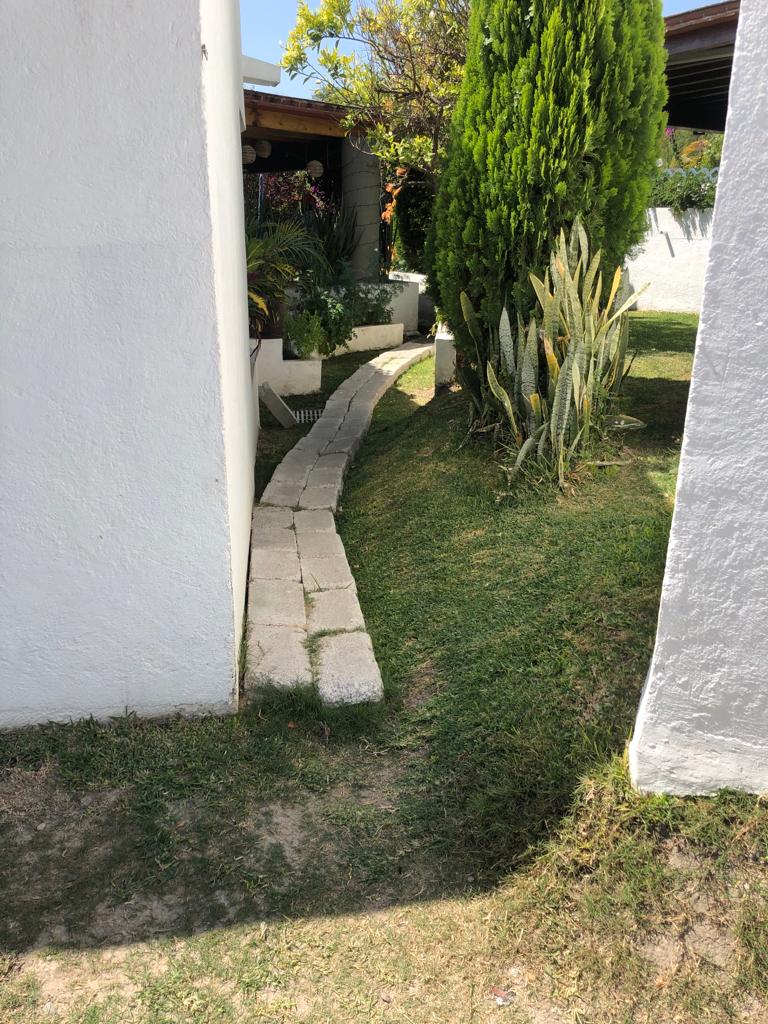 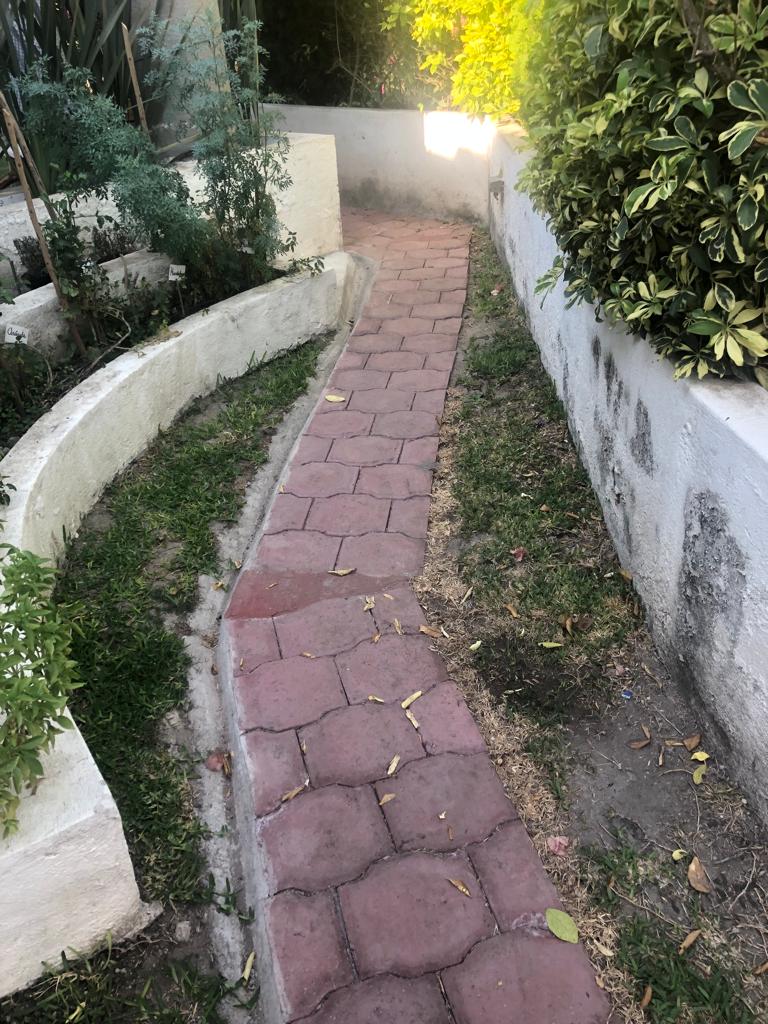 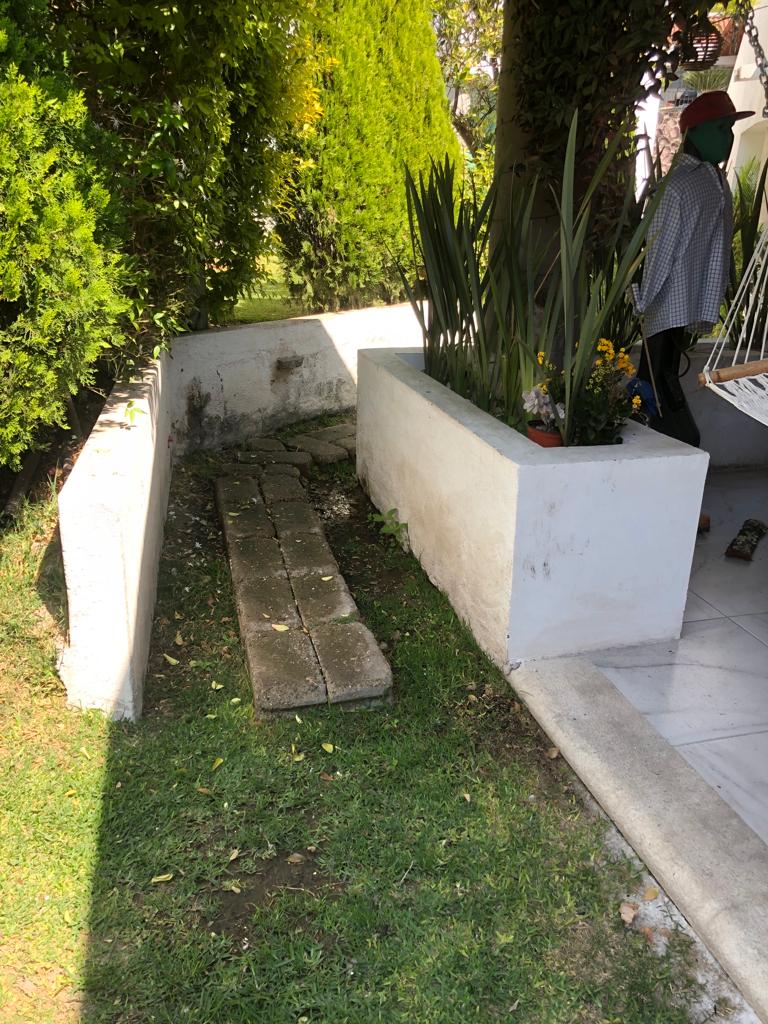 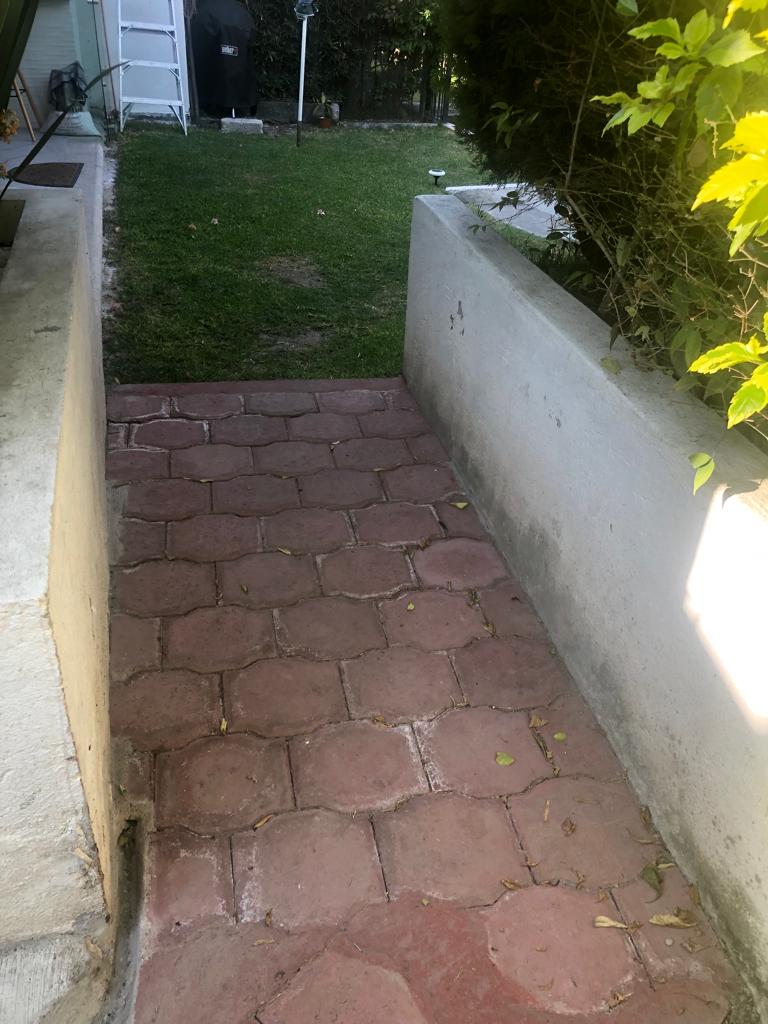 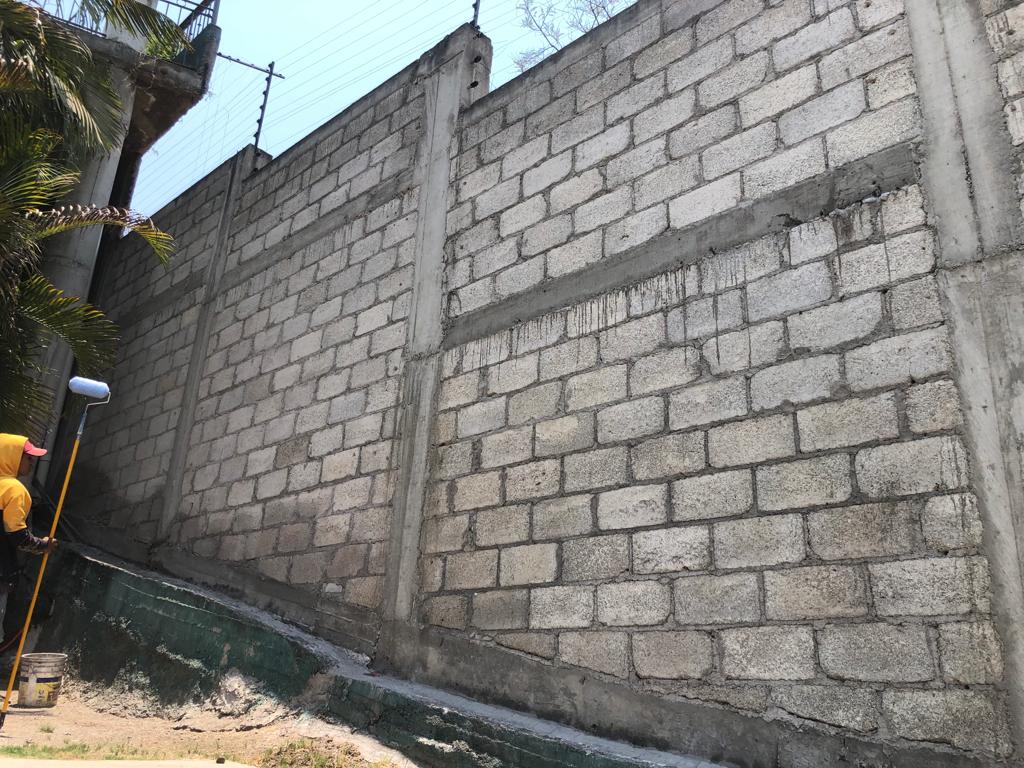 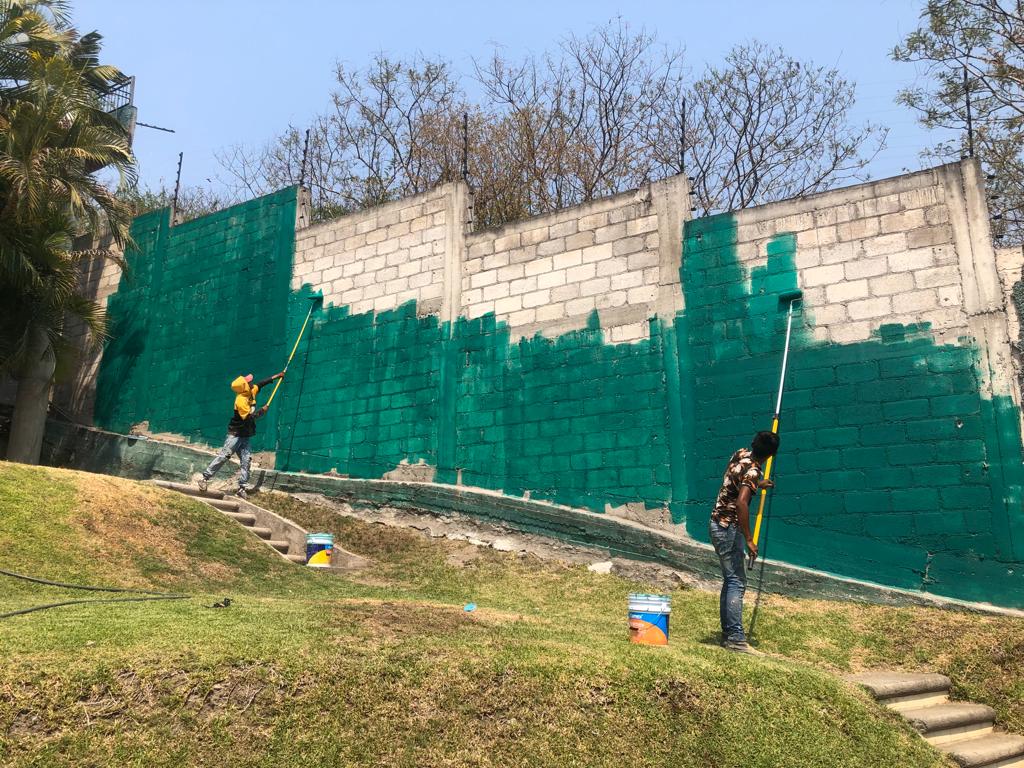 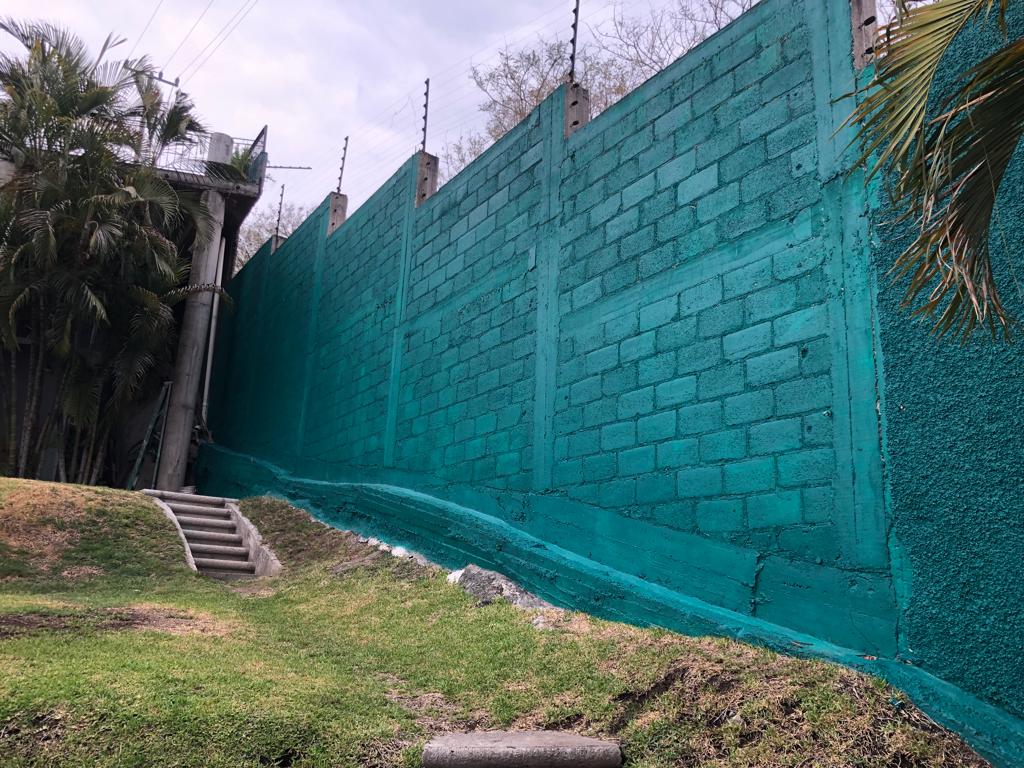 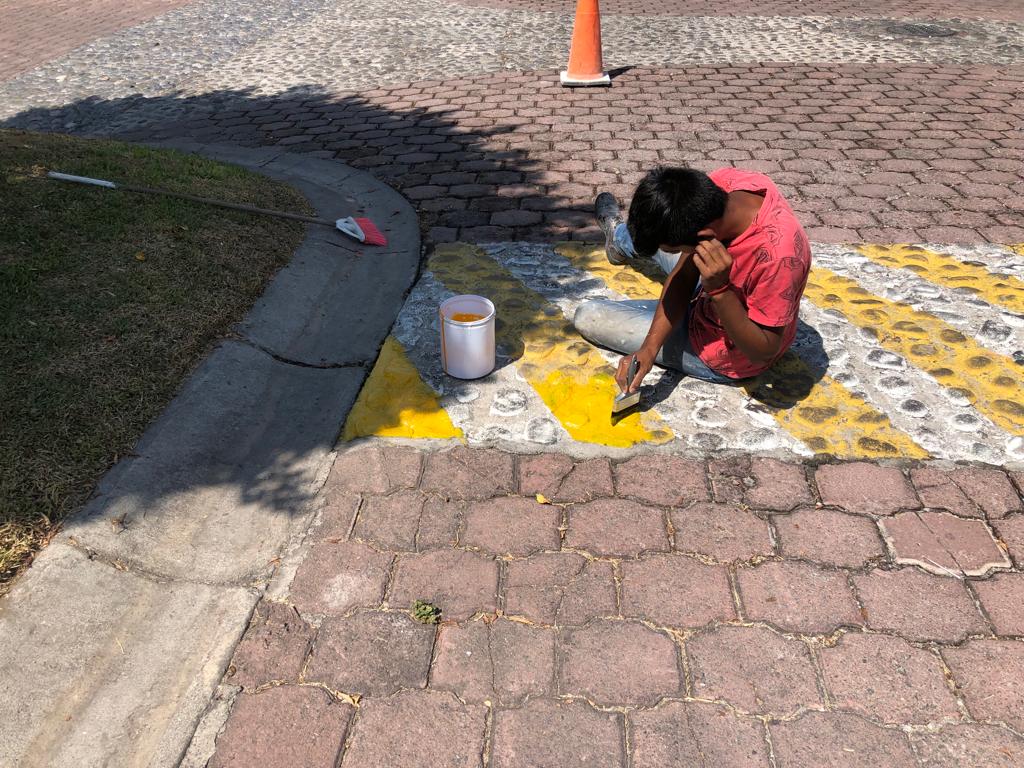 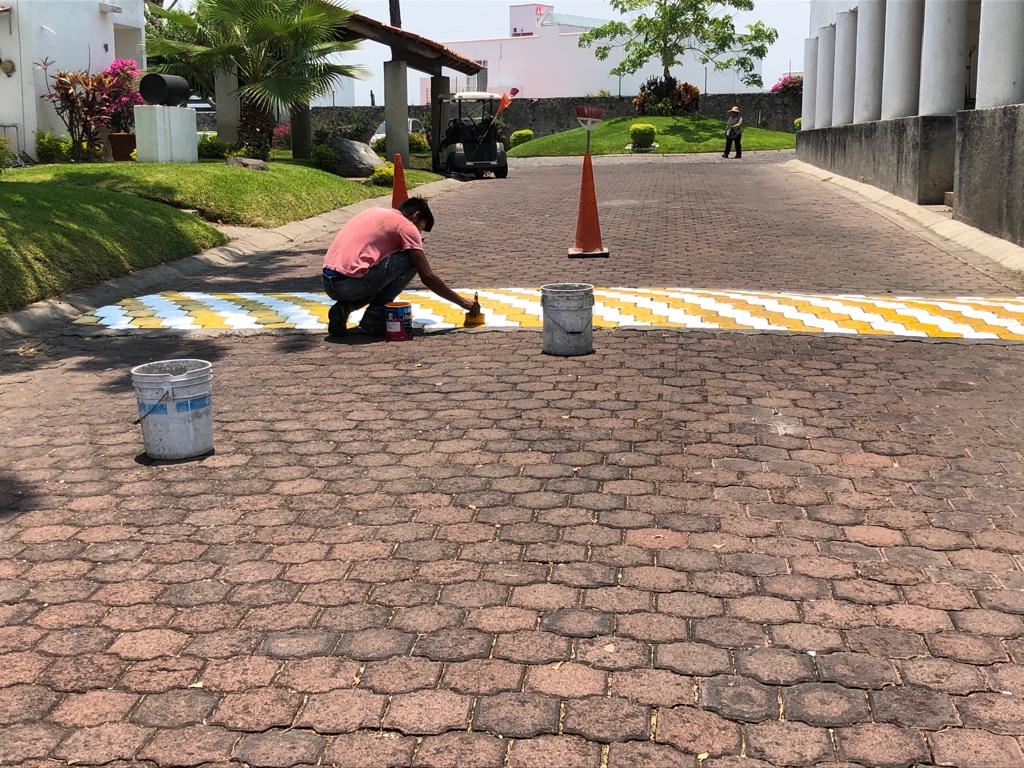 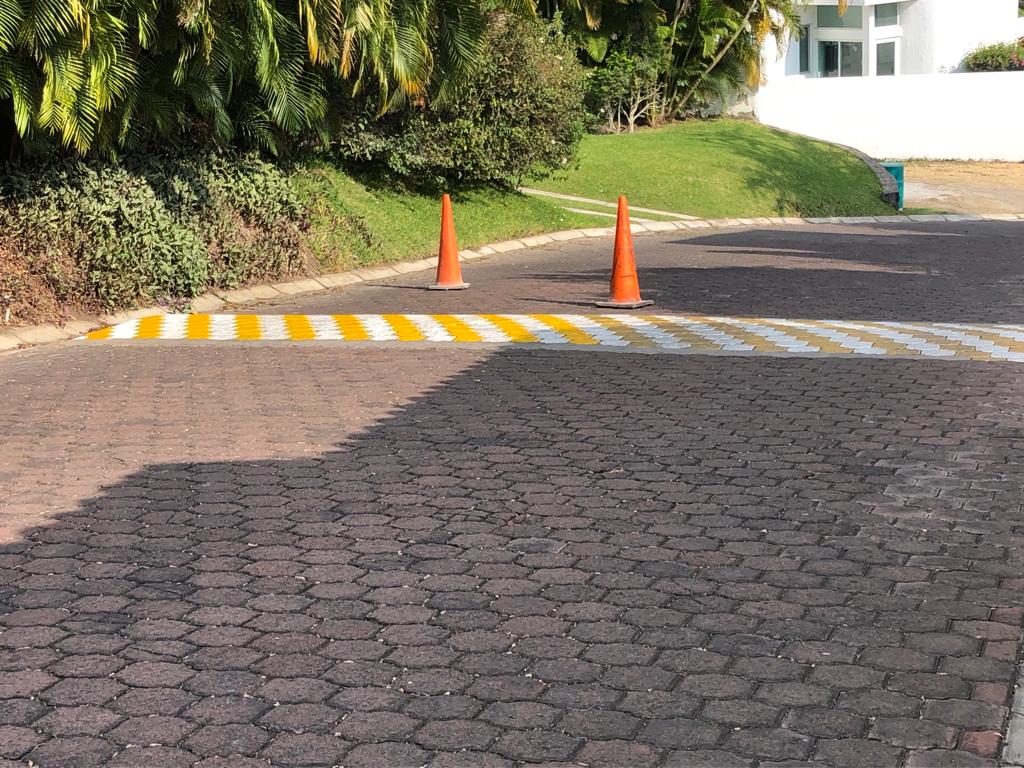 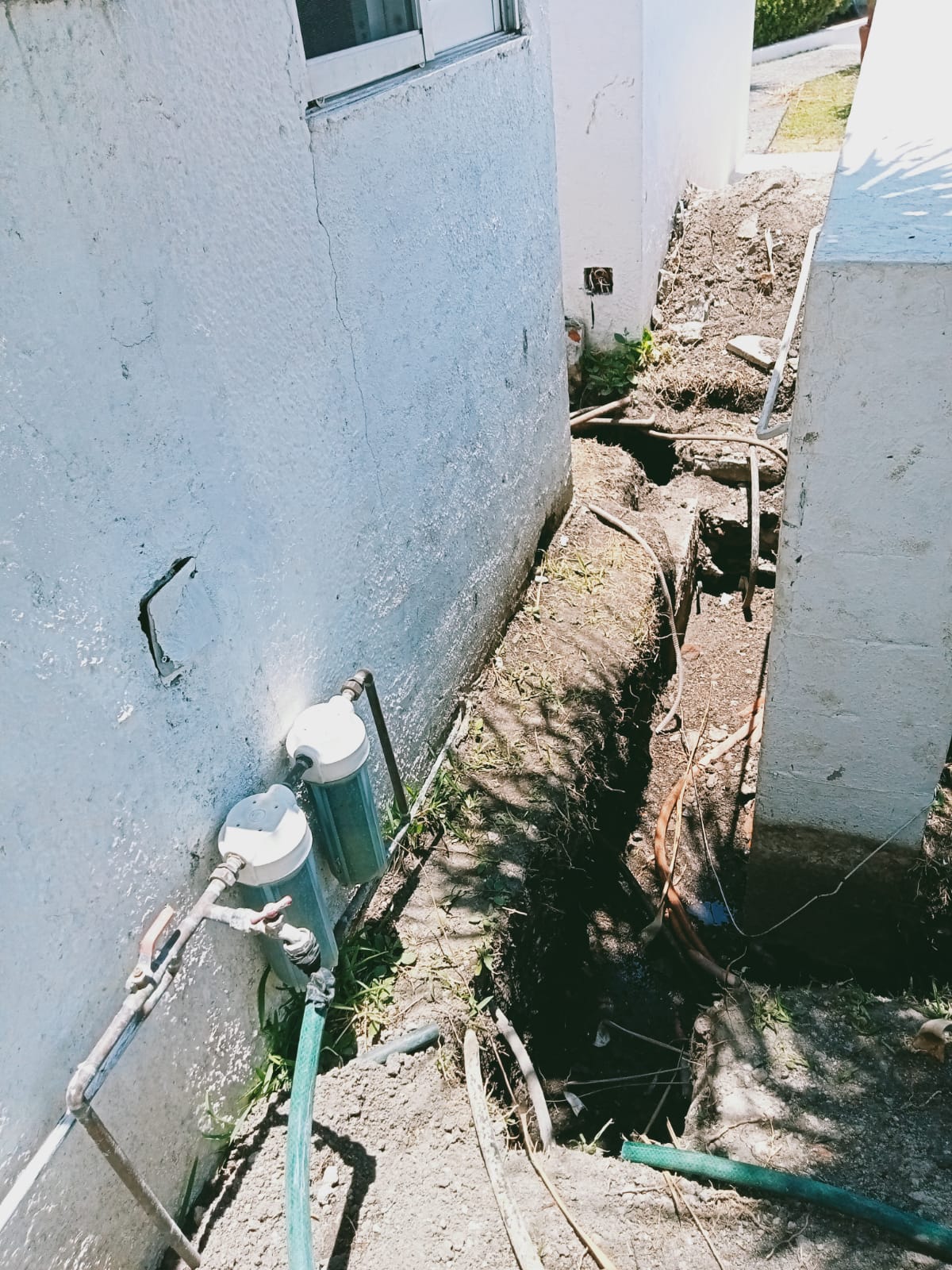 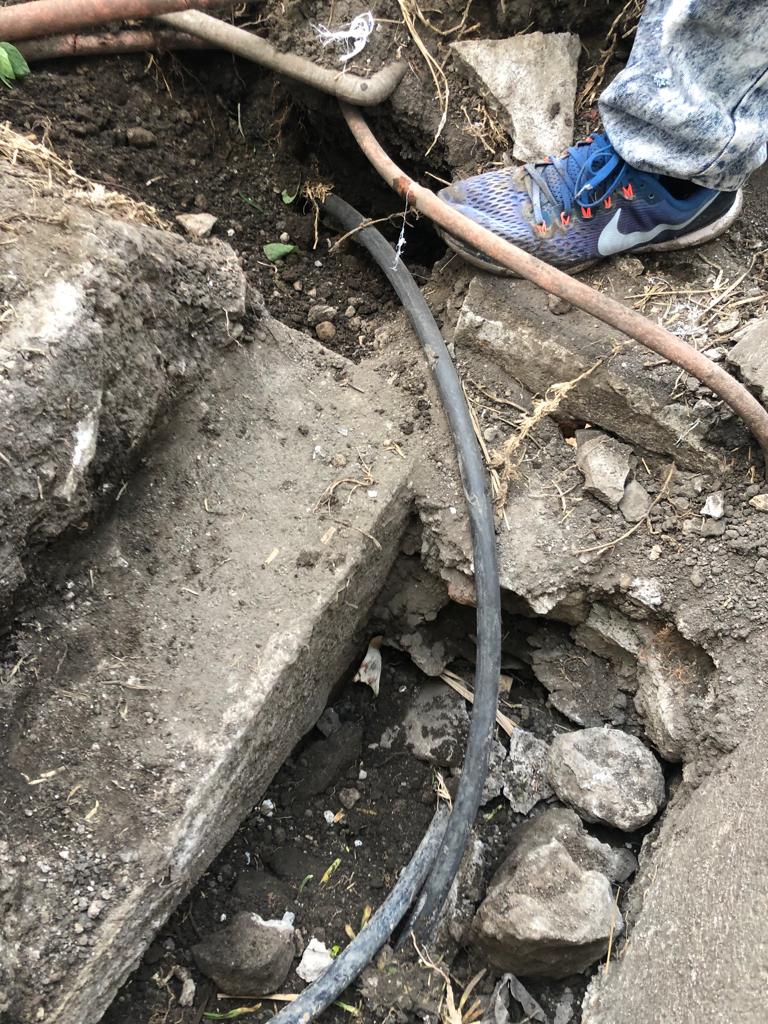 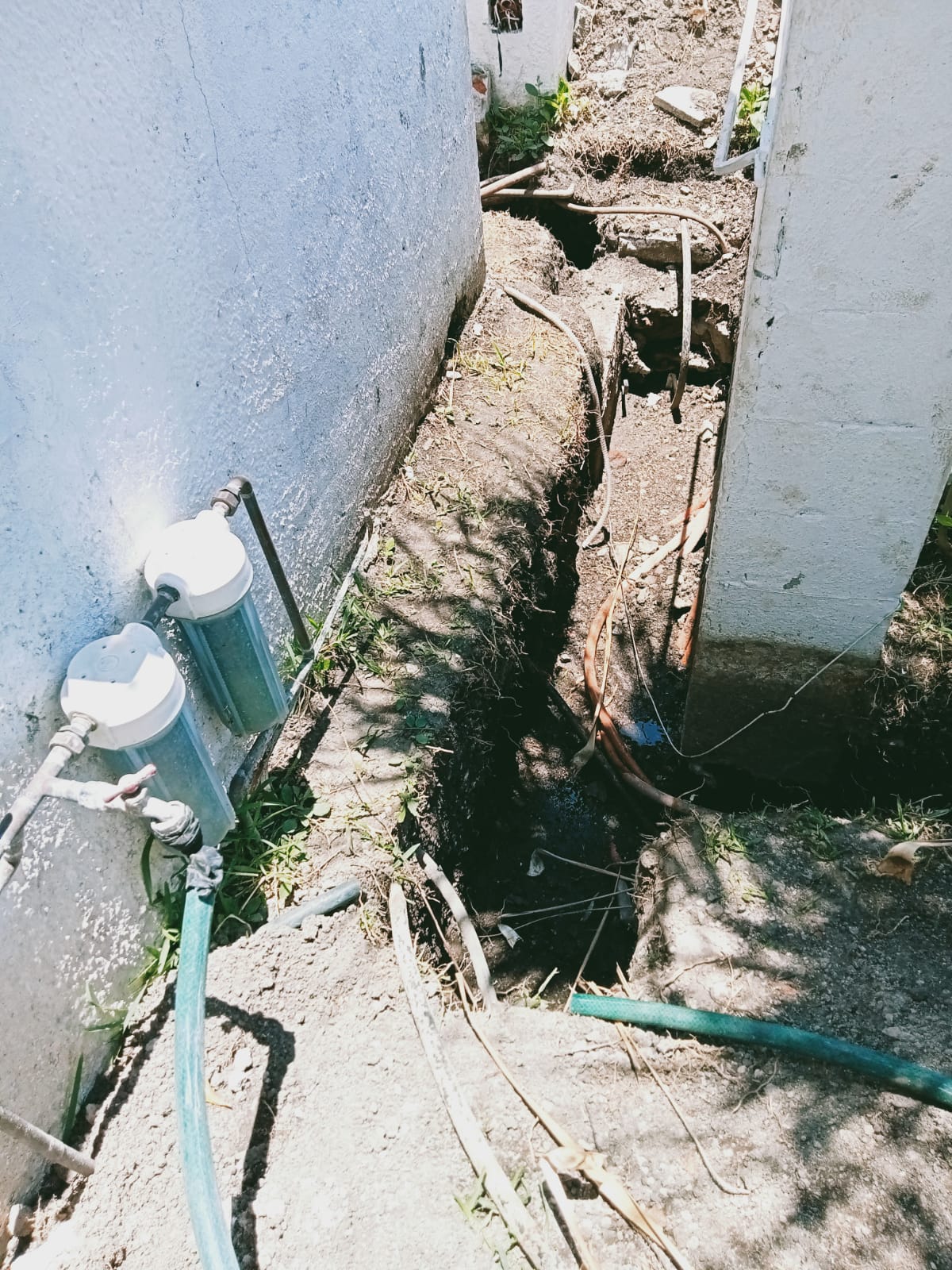 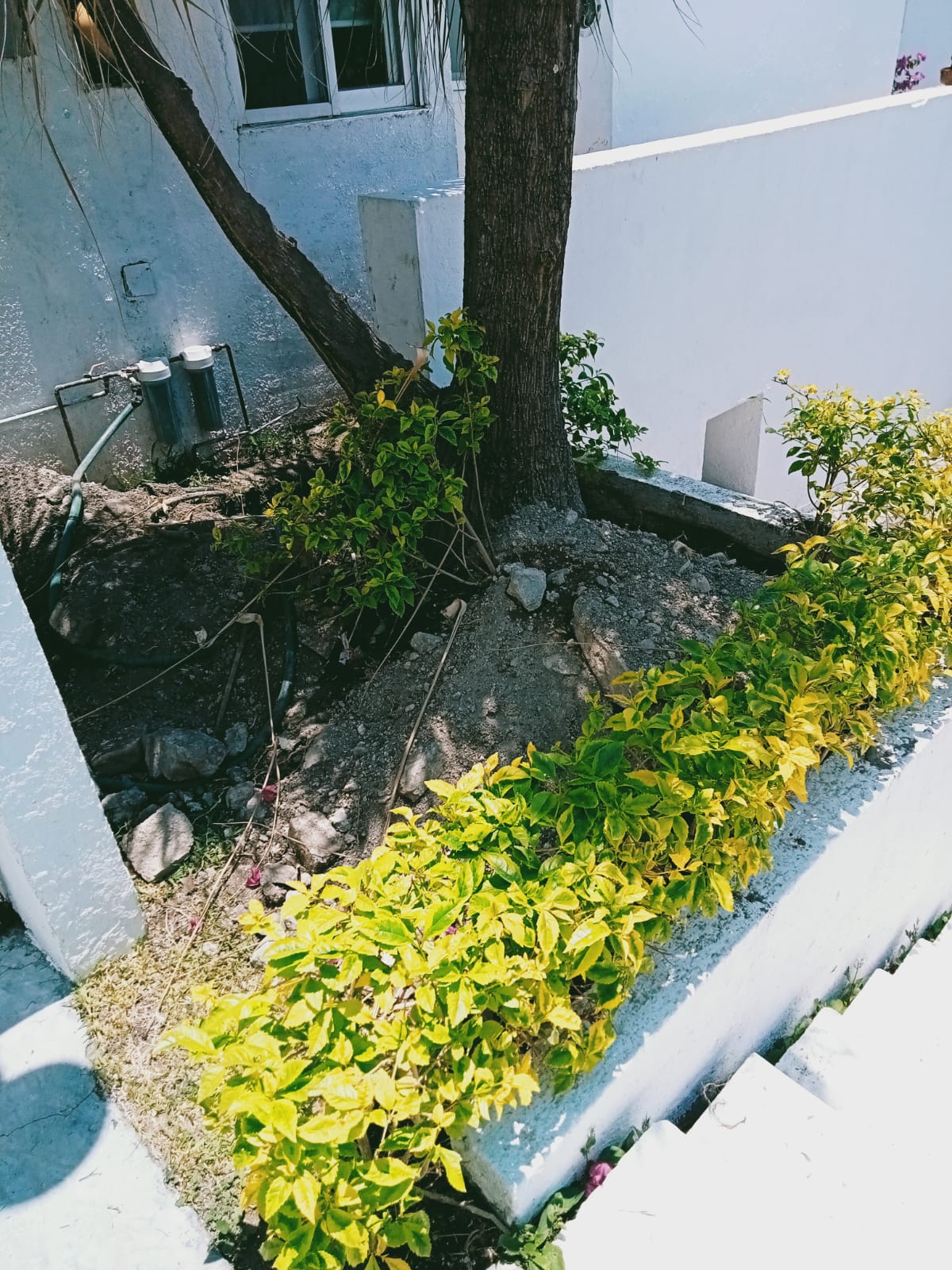 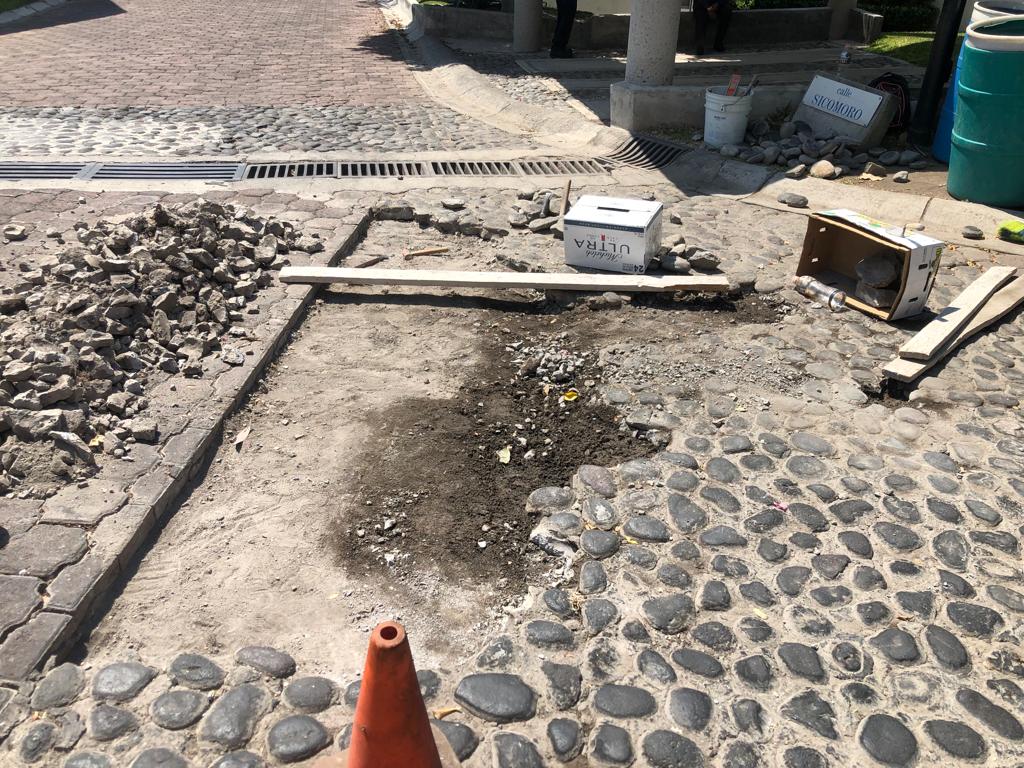 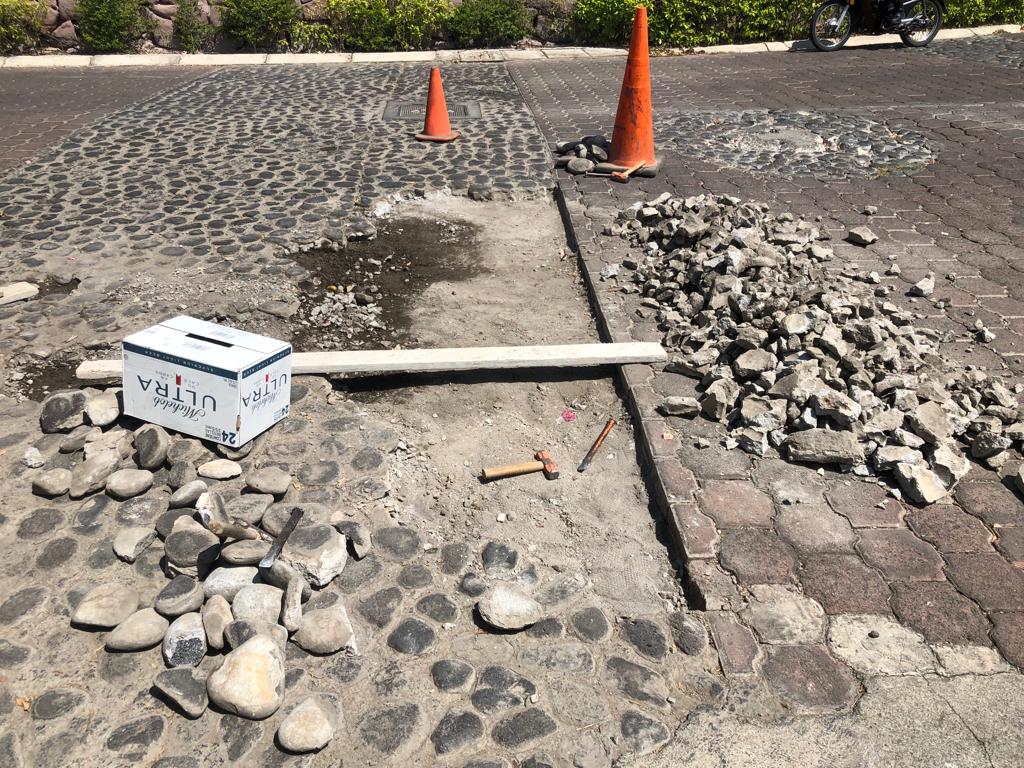 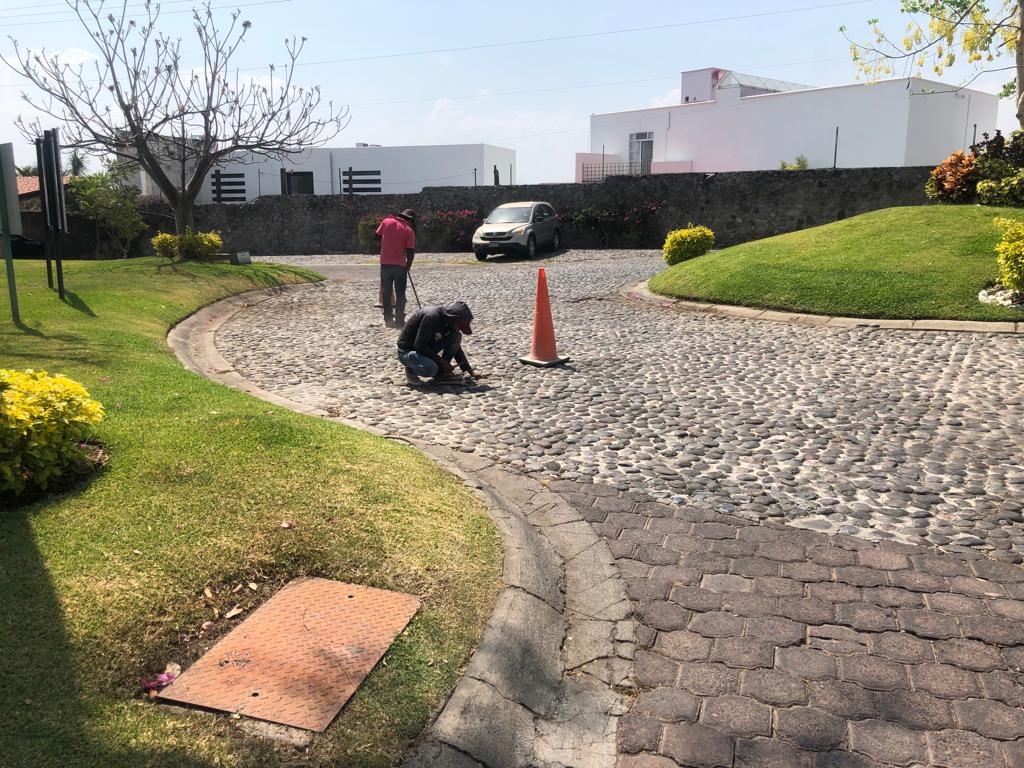 RESPUETA POSITIVA DEL SEGURO SWISS RE

CRISTAL ESTRELLADO
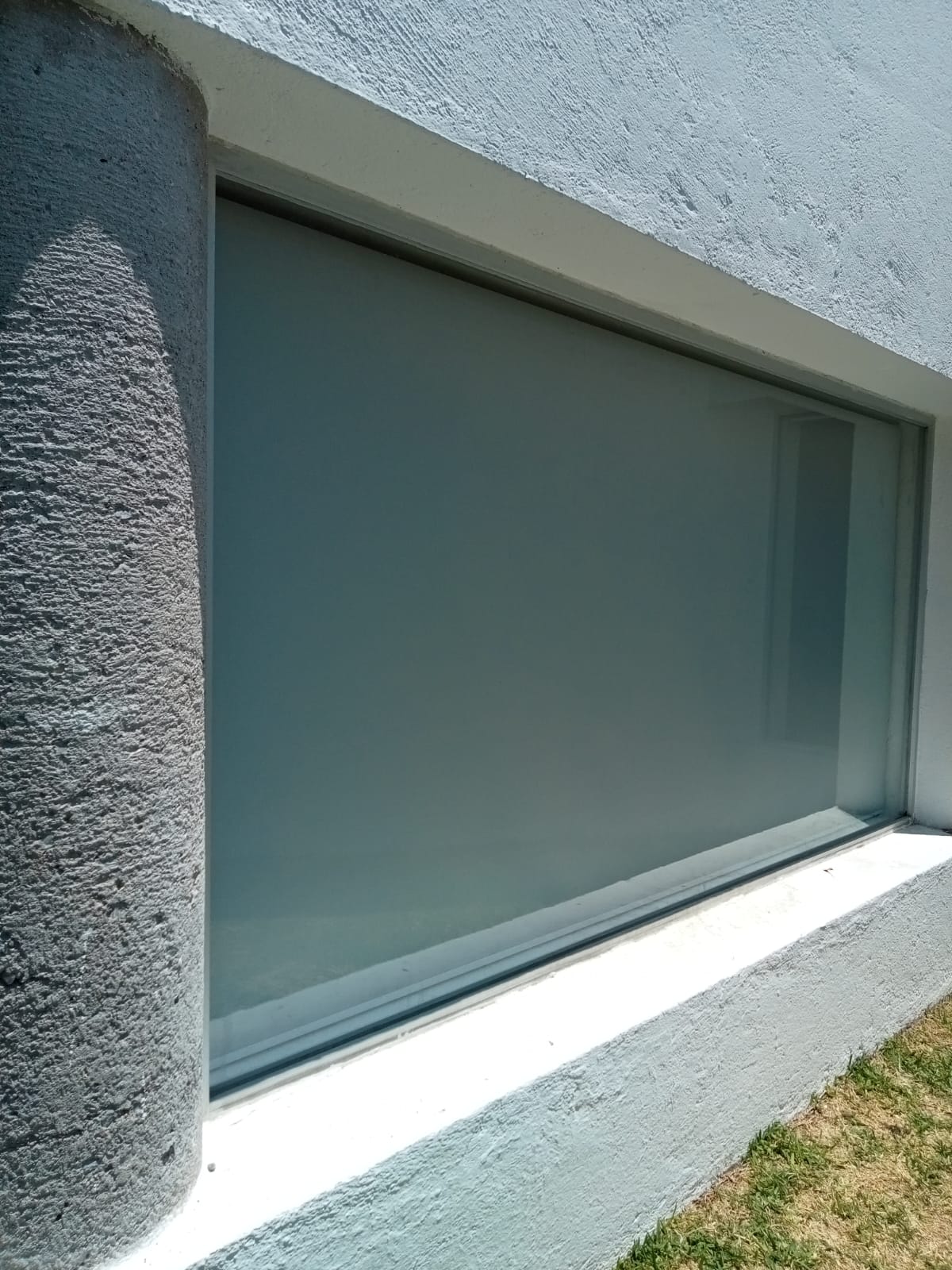 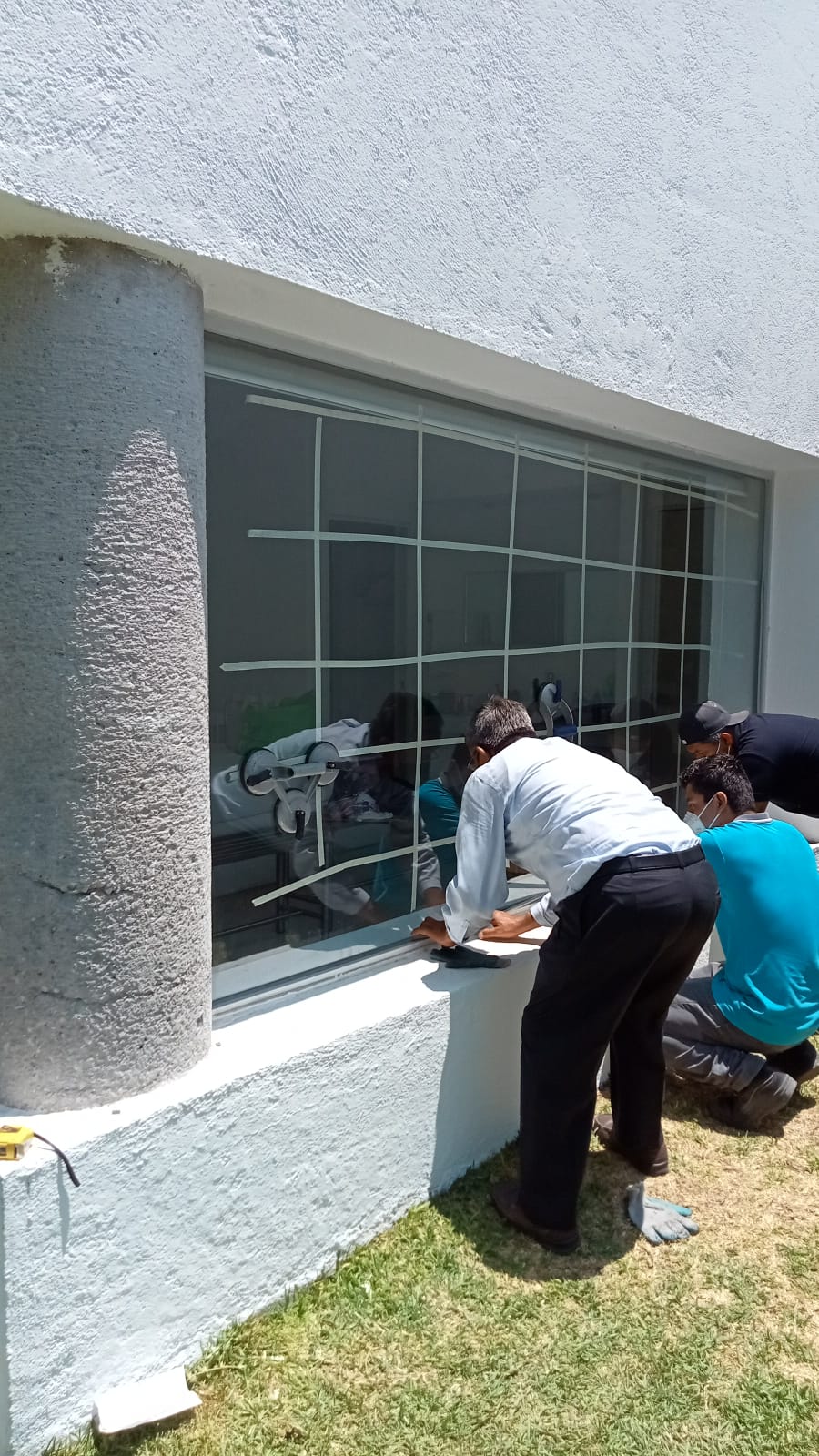 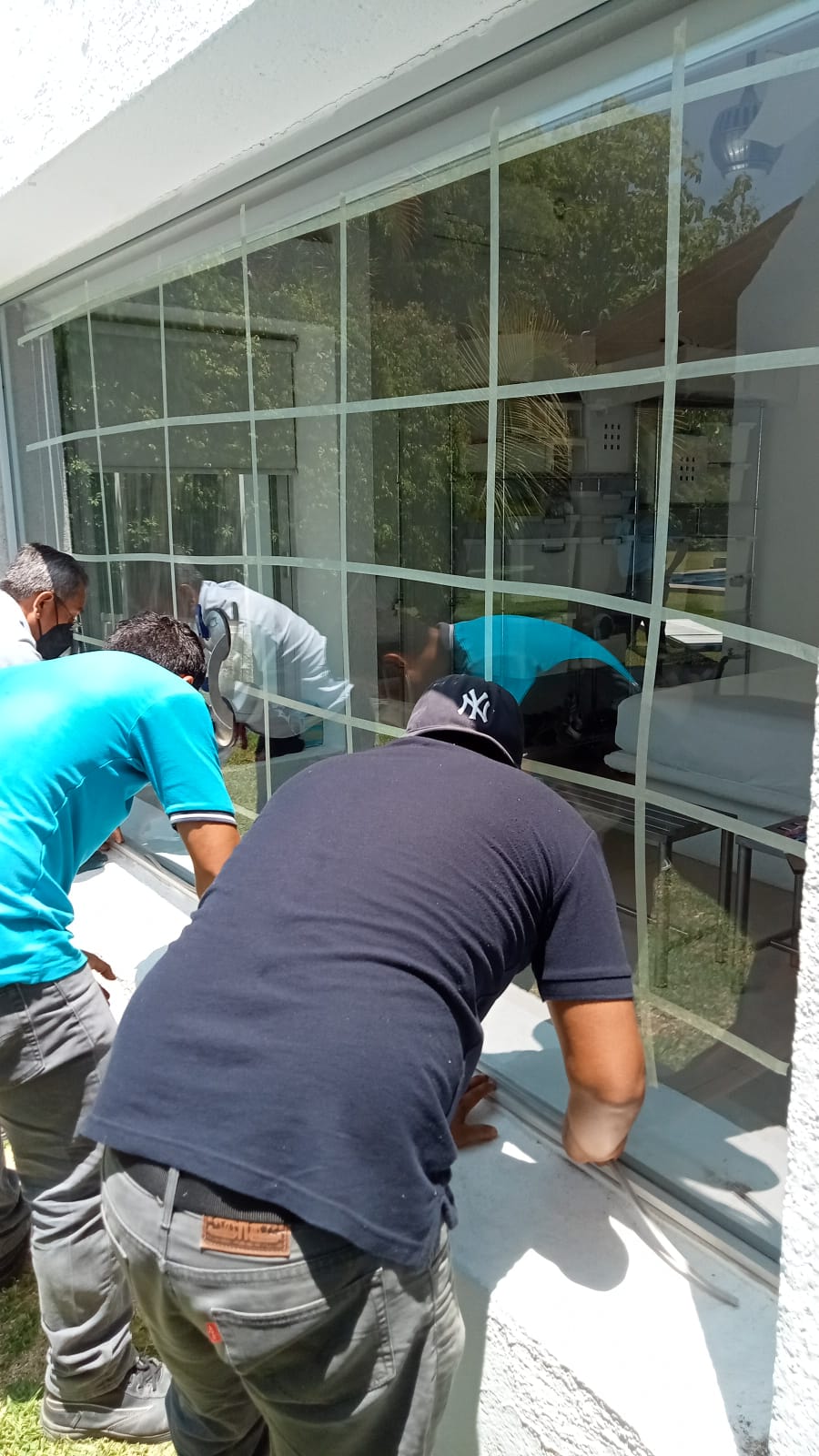 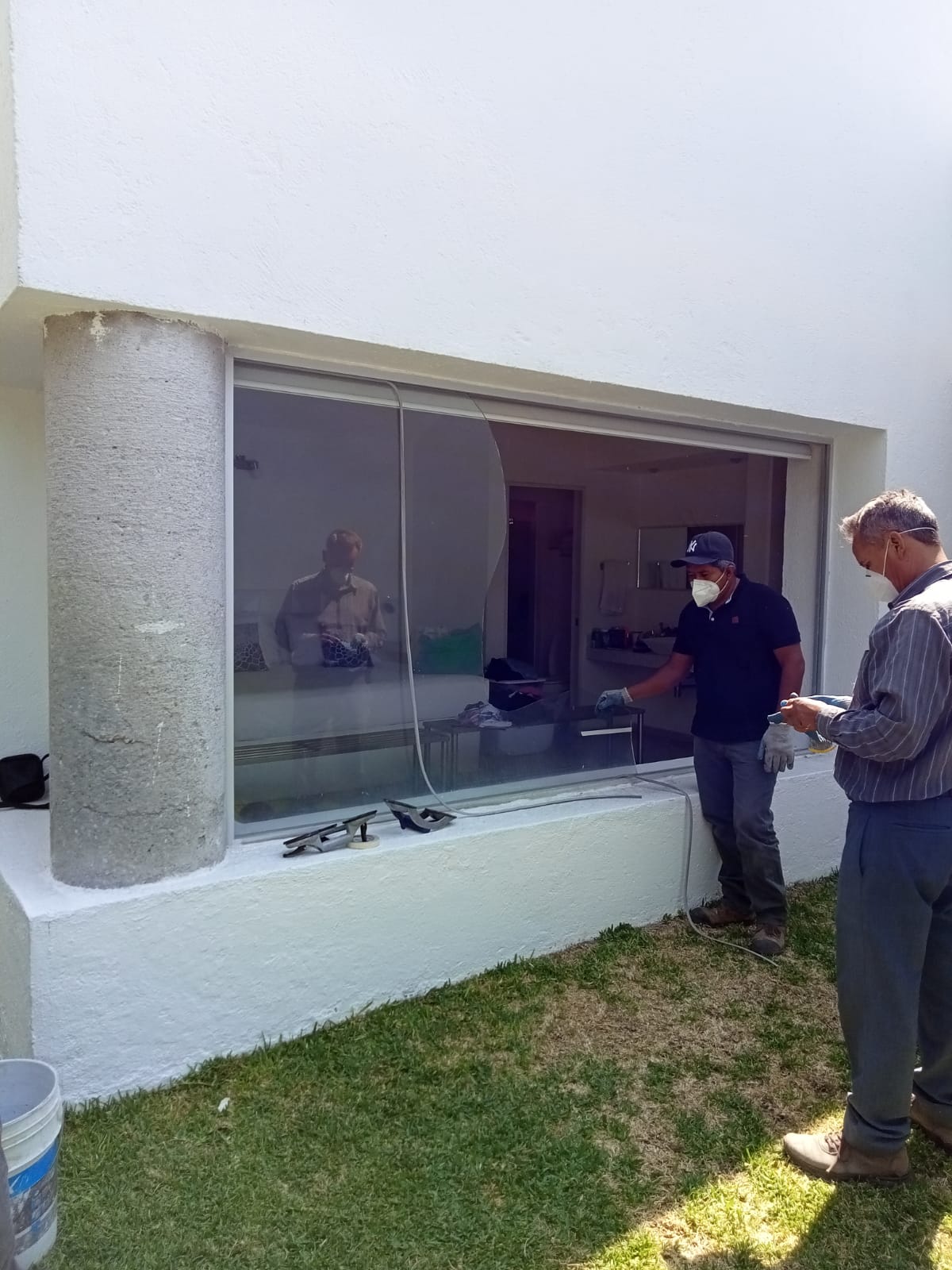 TRABAJOS VARIOS
POR PARTE DE 
DON VICENTE MADRIGAL
ATERRIZAR TIERRA FISICA EN CUARTOS DE MAQUINAS
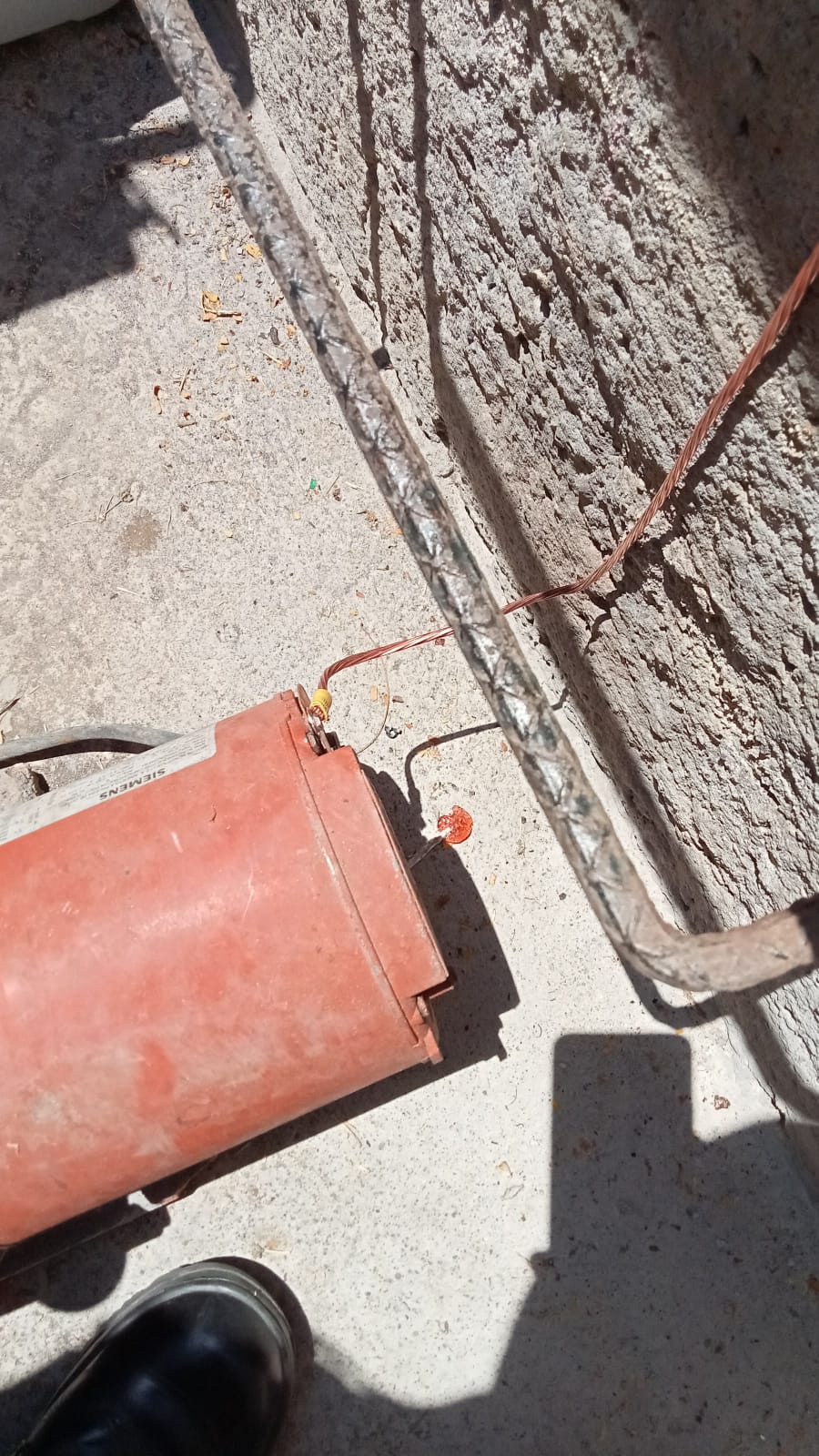 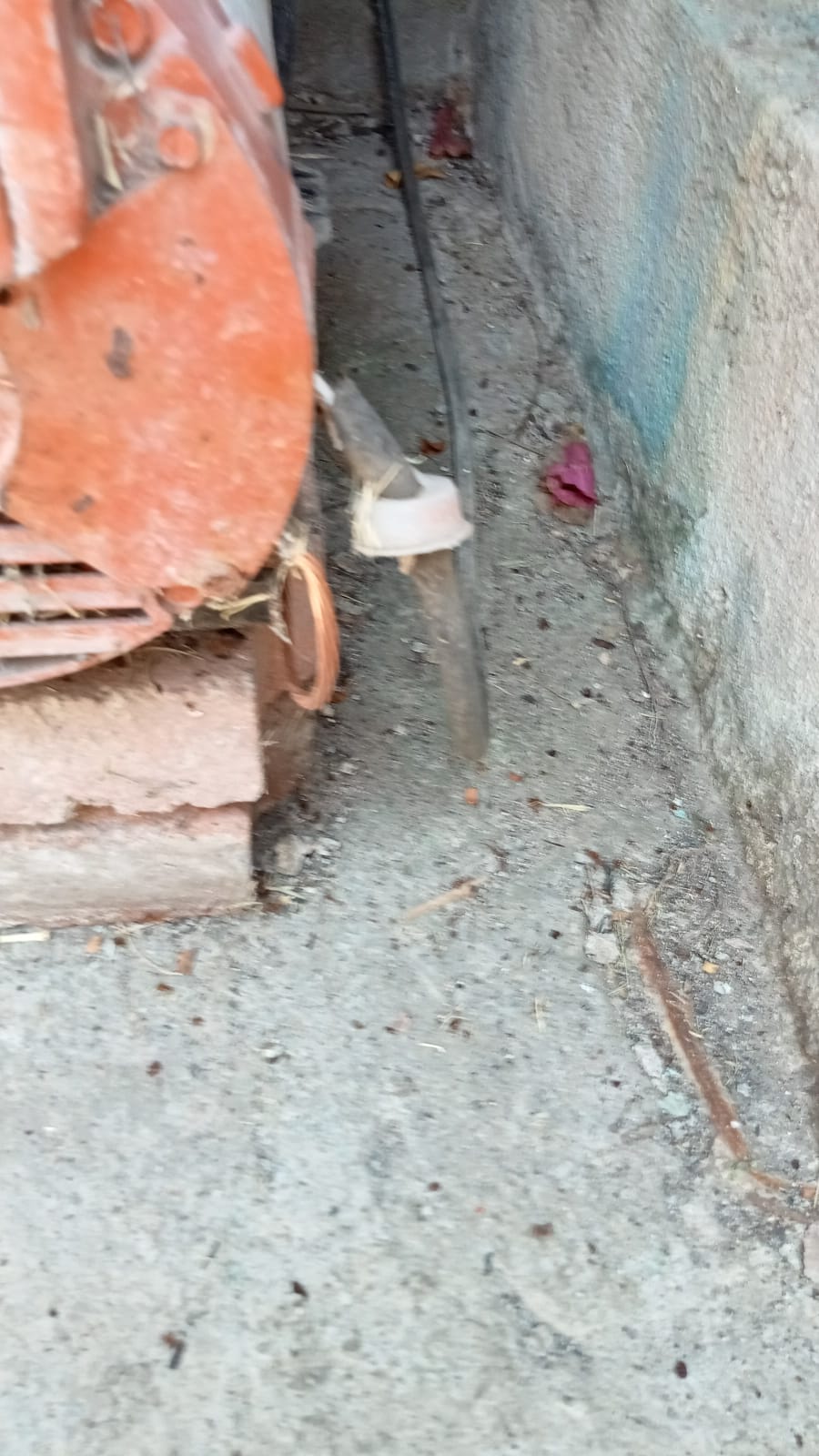 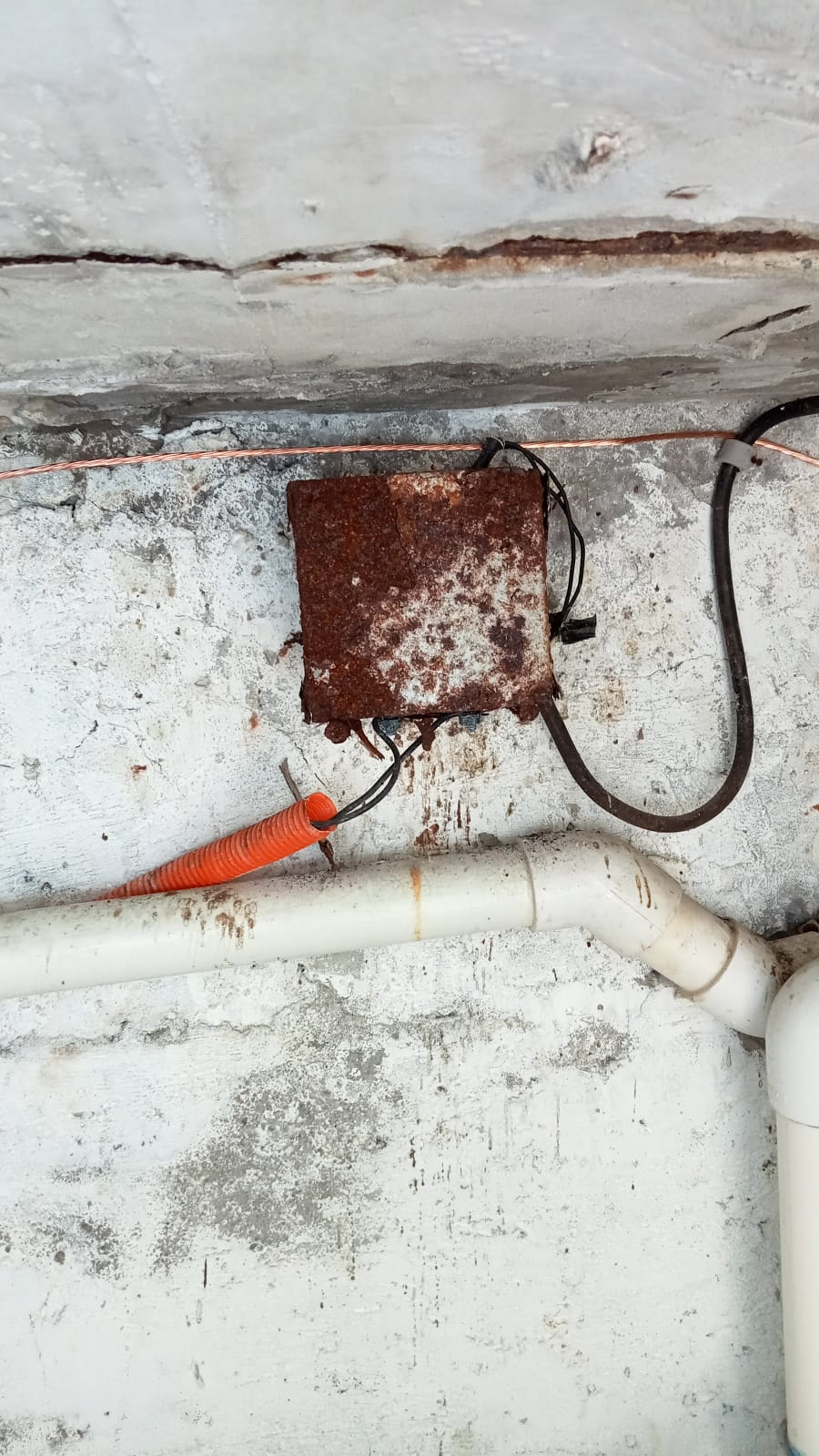 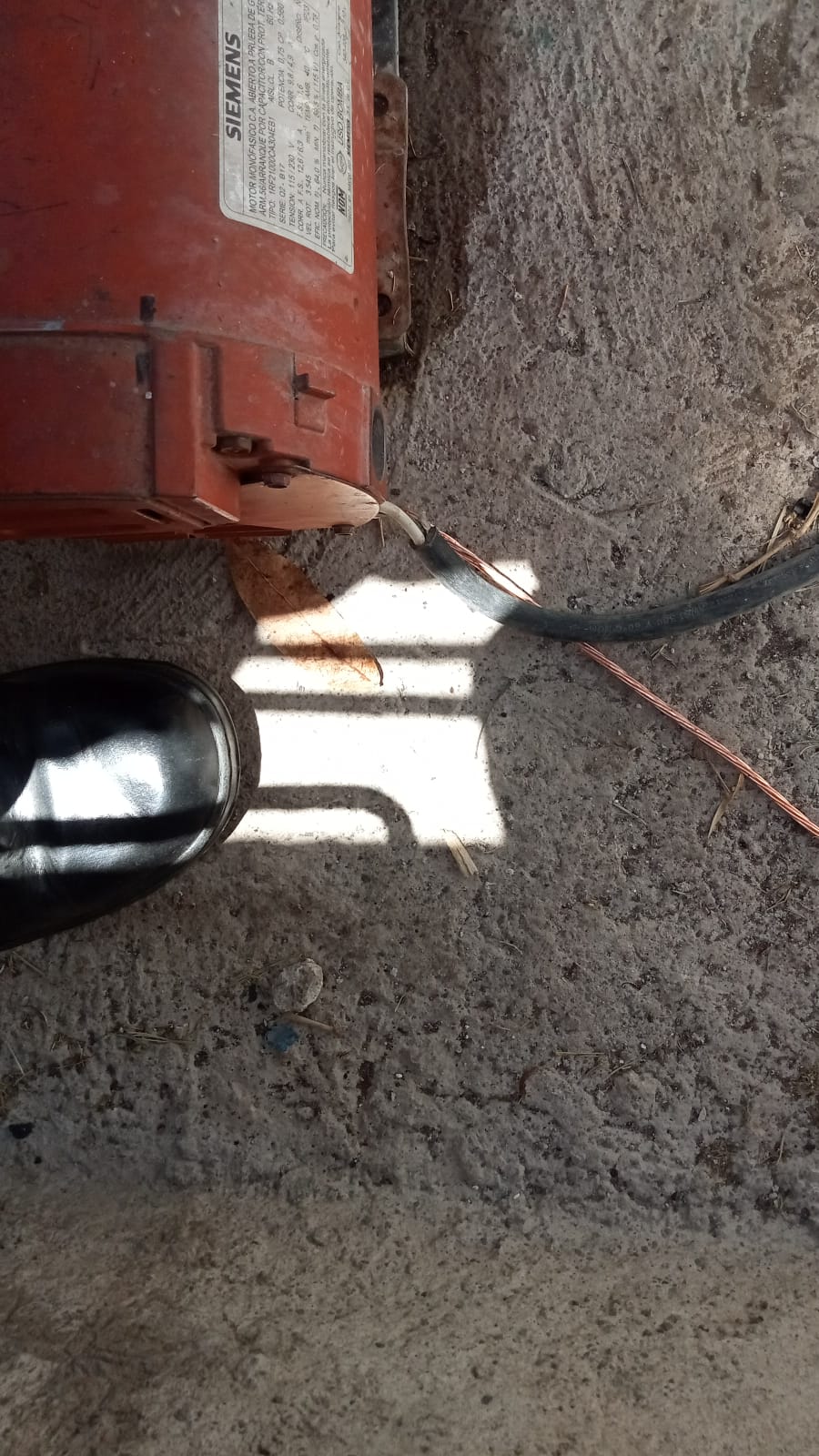 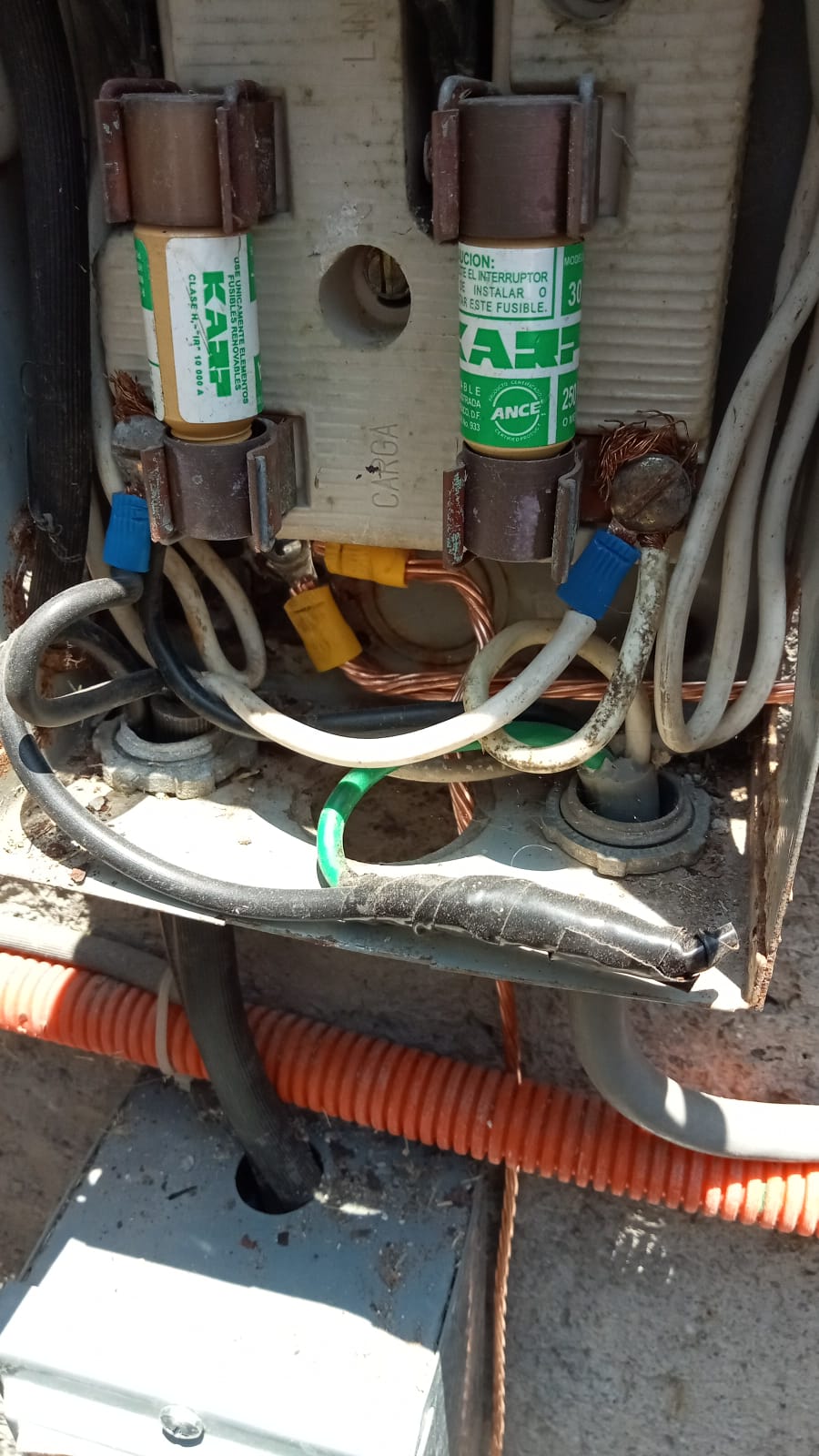 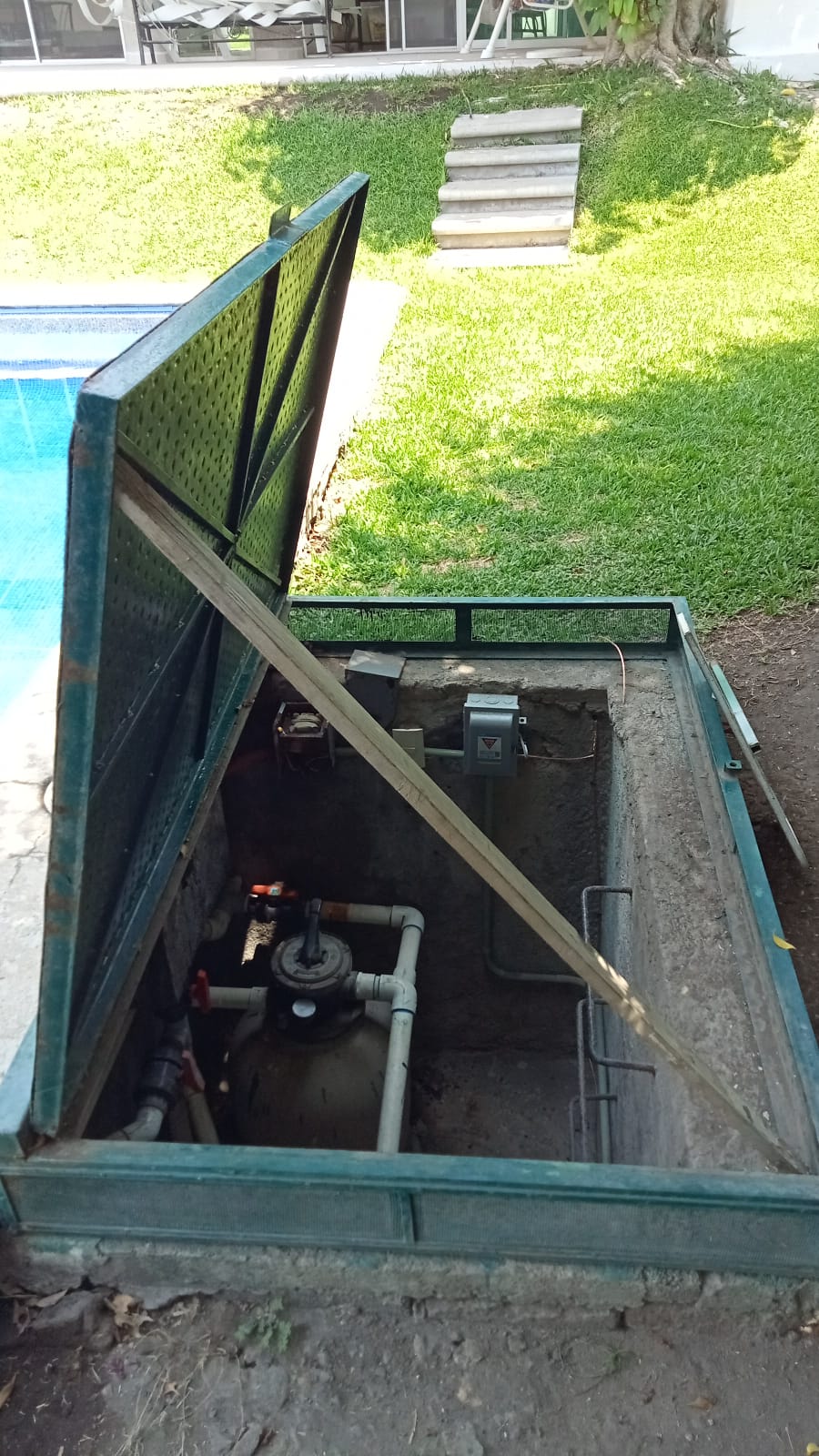 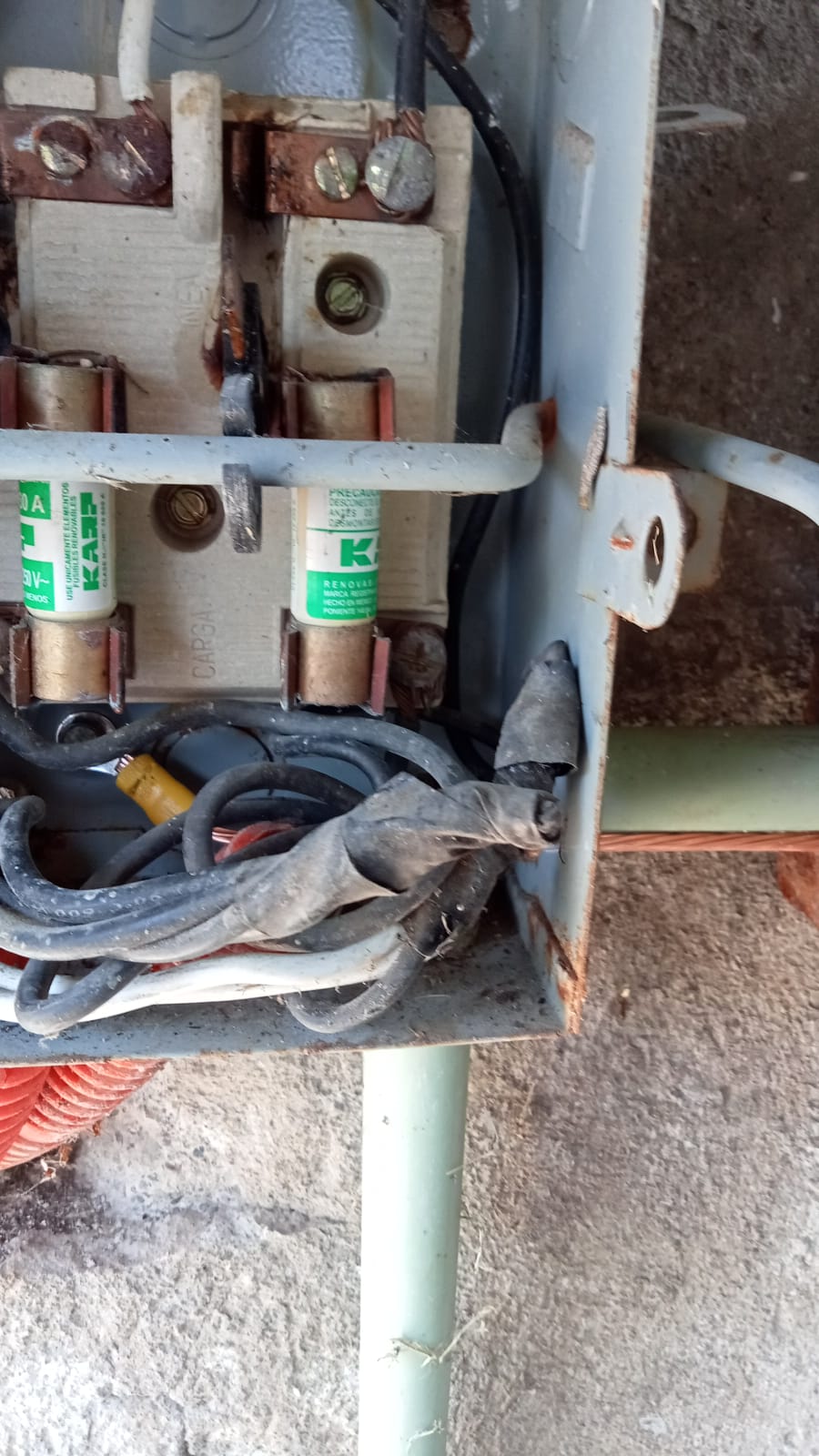 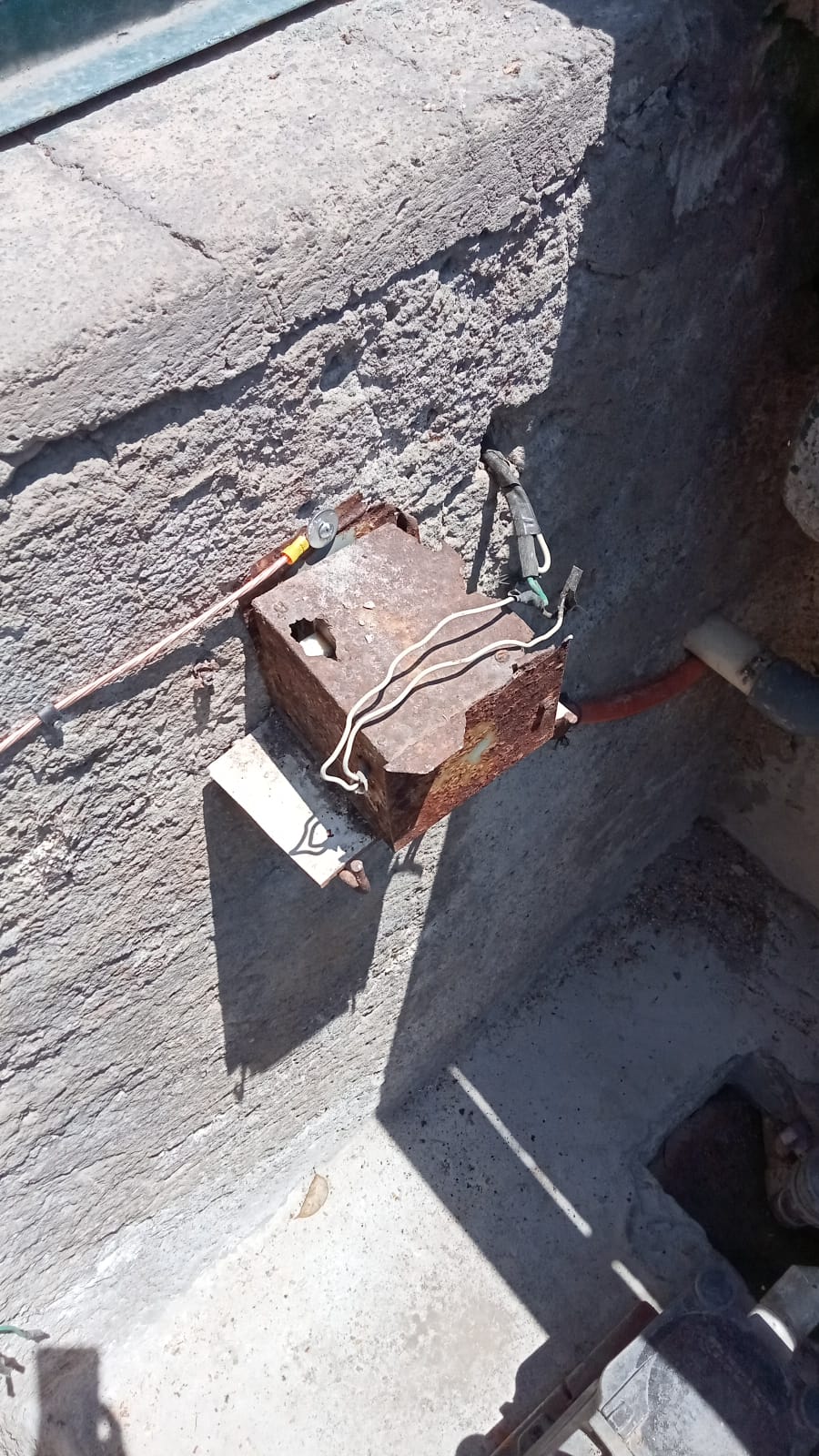 VACUNA CONTRA EL COVID 
EN EL CONDOMINIO
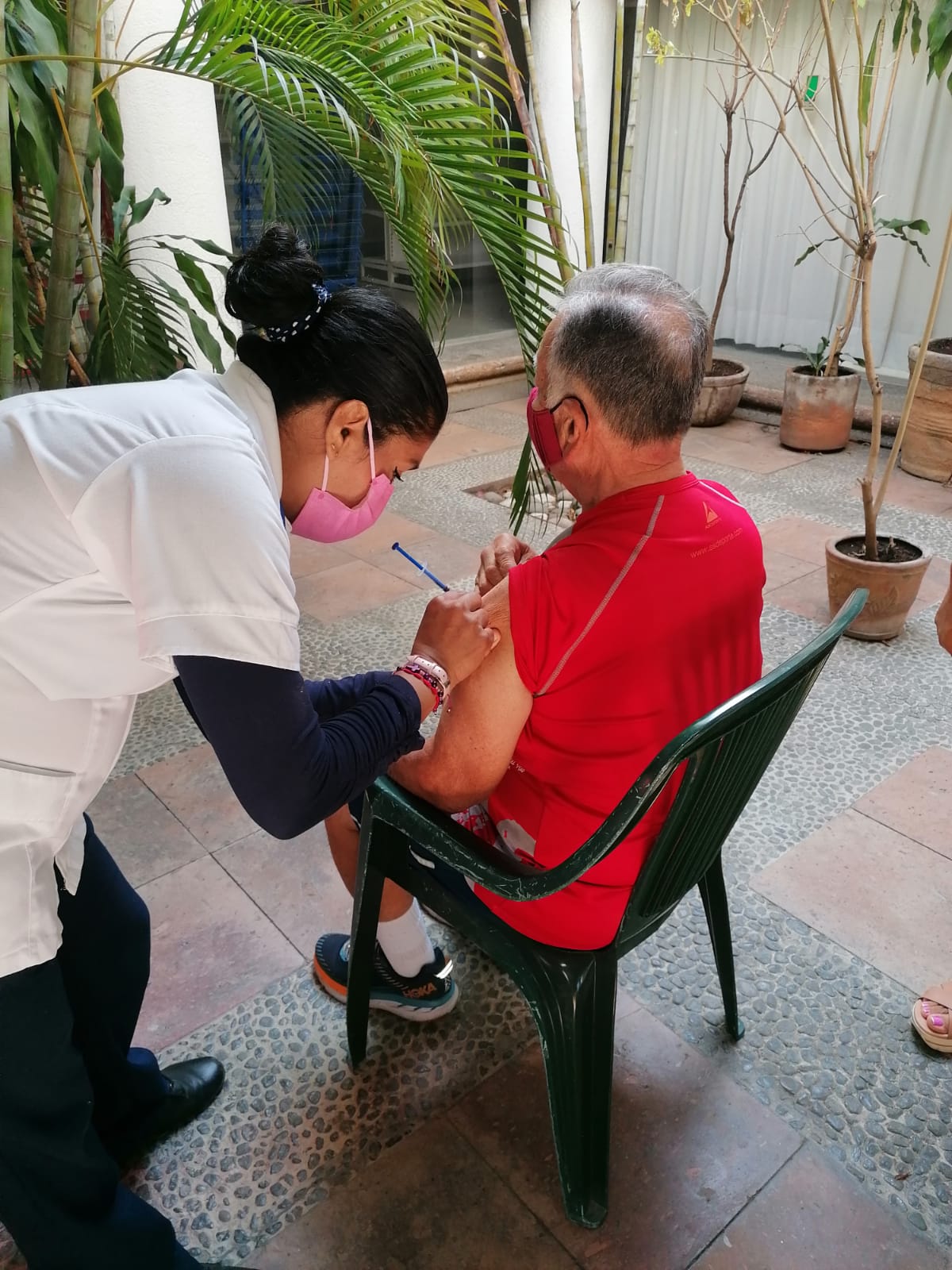 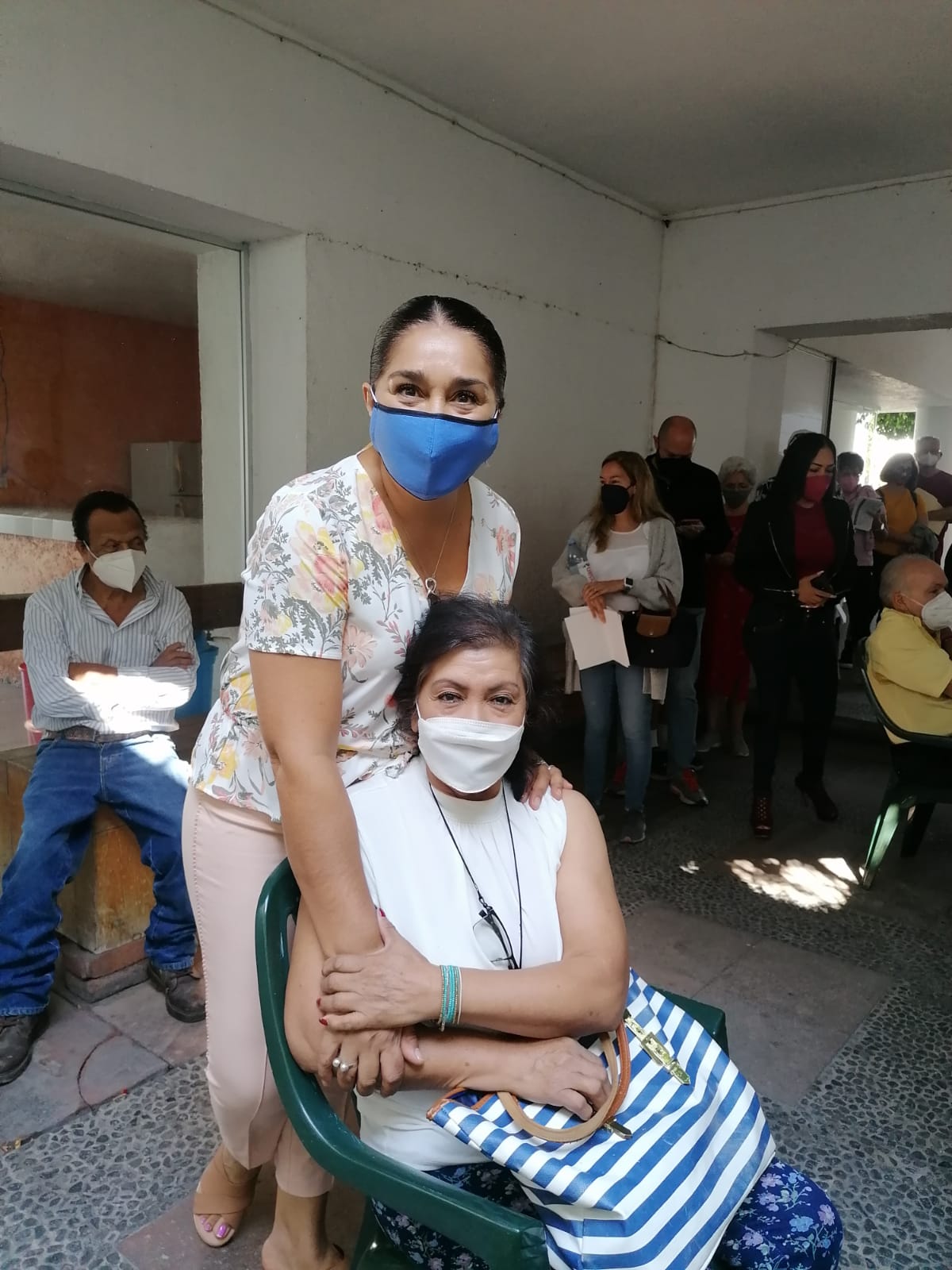 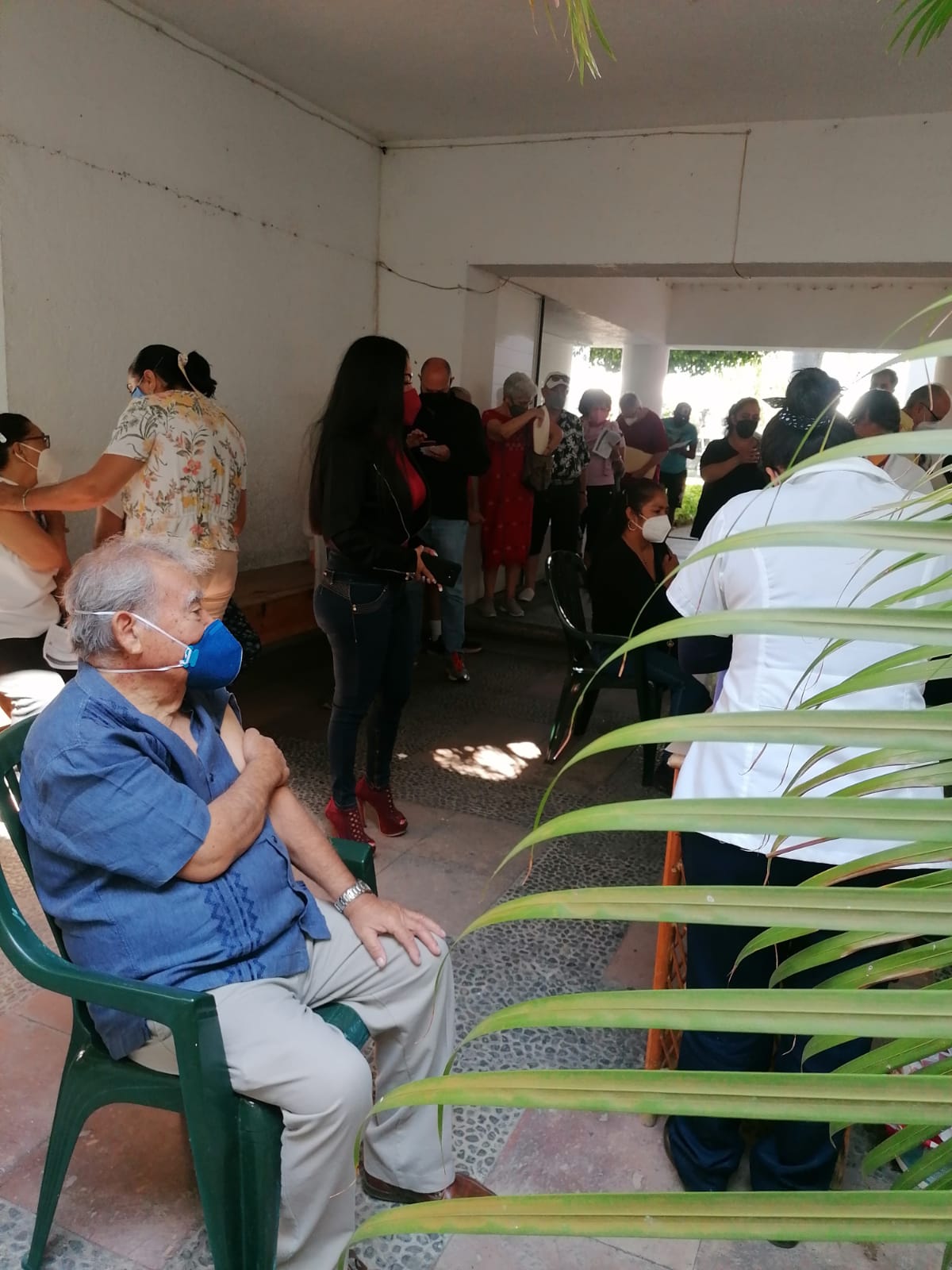 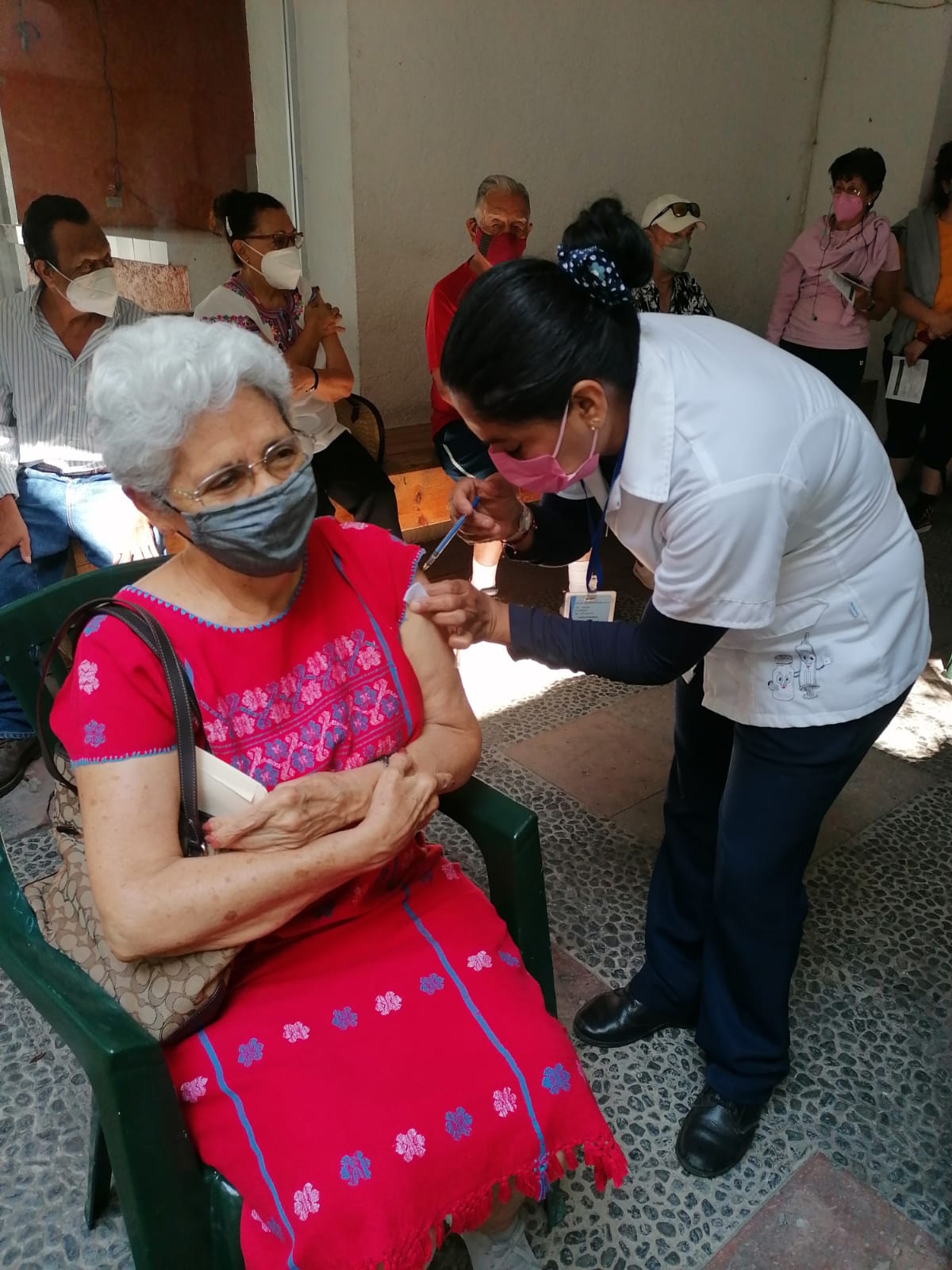 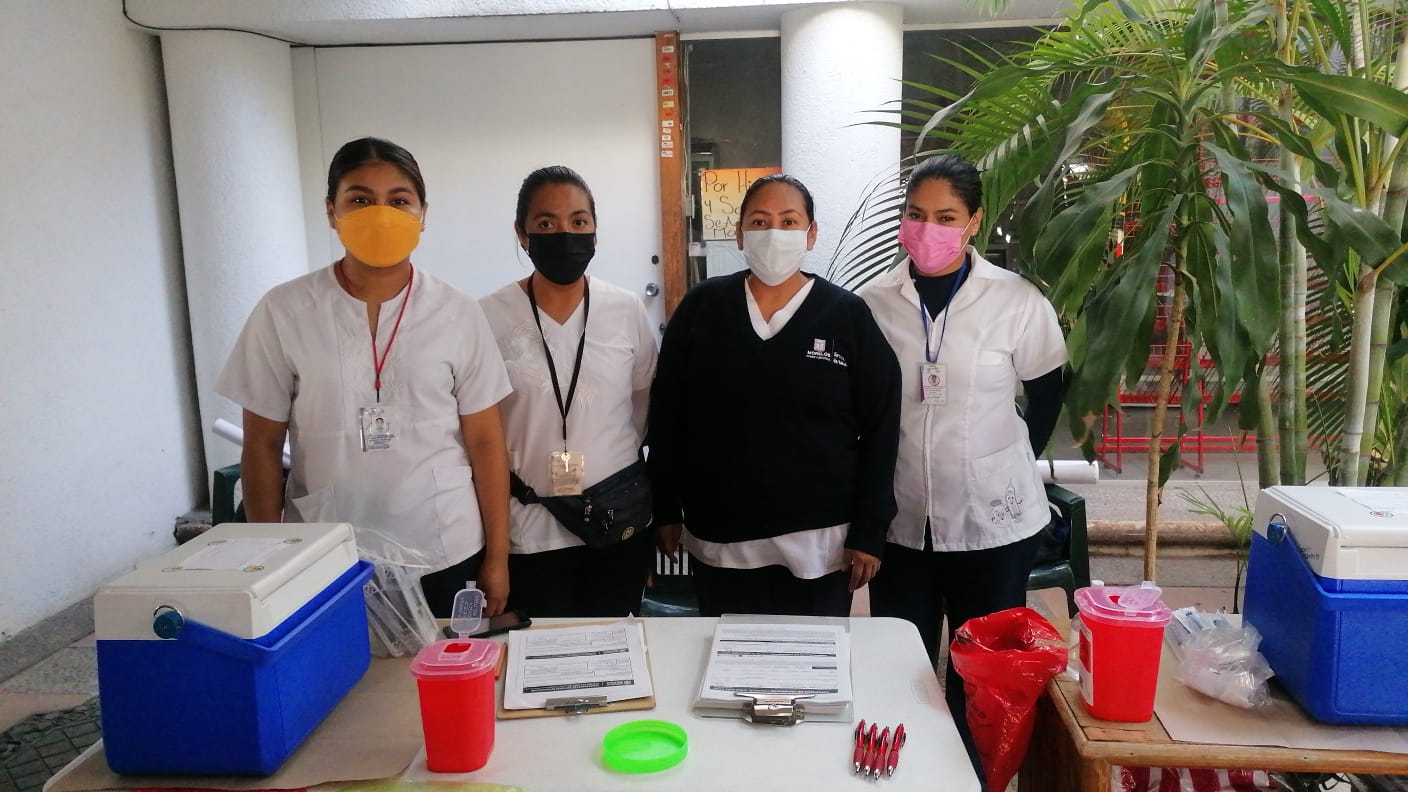 FUMIGACION ANUAL PARA PREVENIR EL DENGUE
PRIMERA PIEDRA
CASETA VIGILANCIA
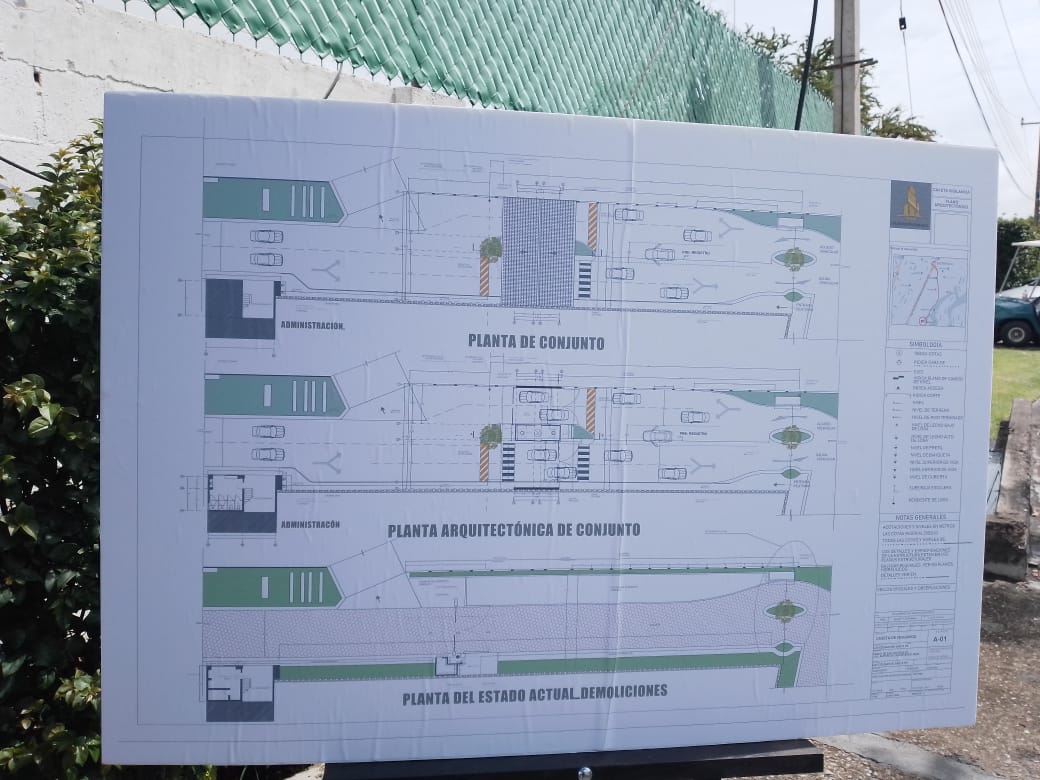 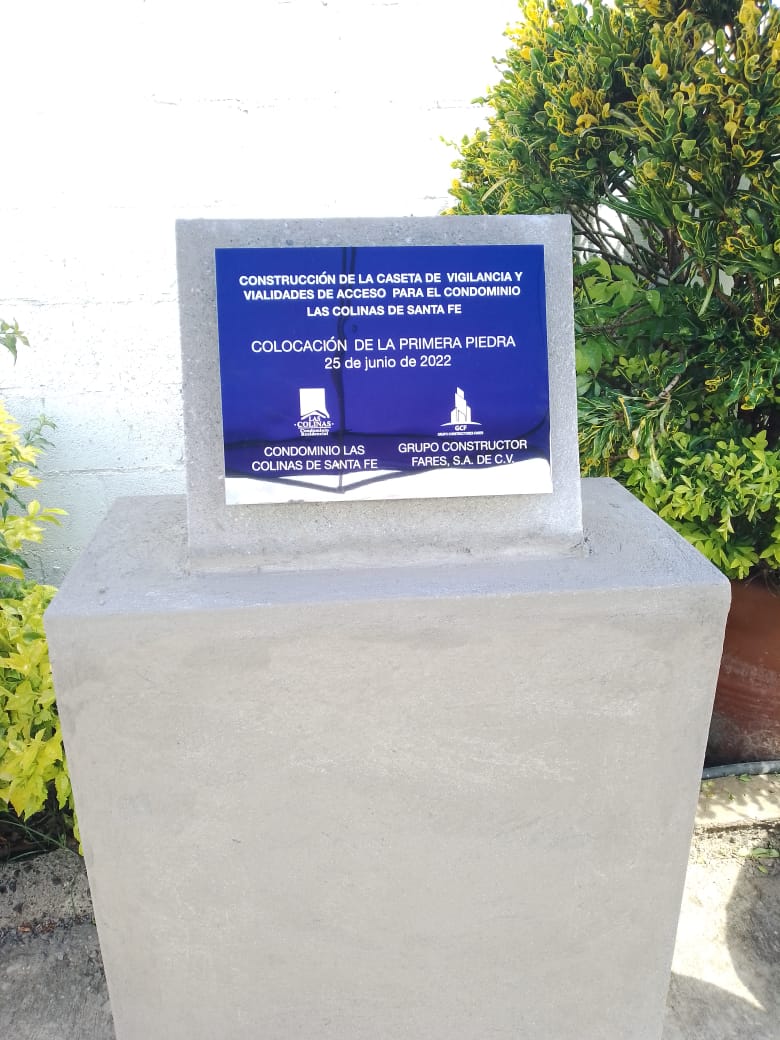 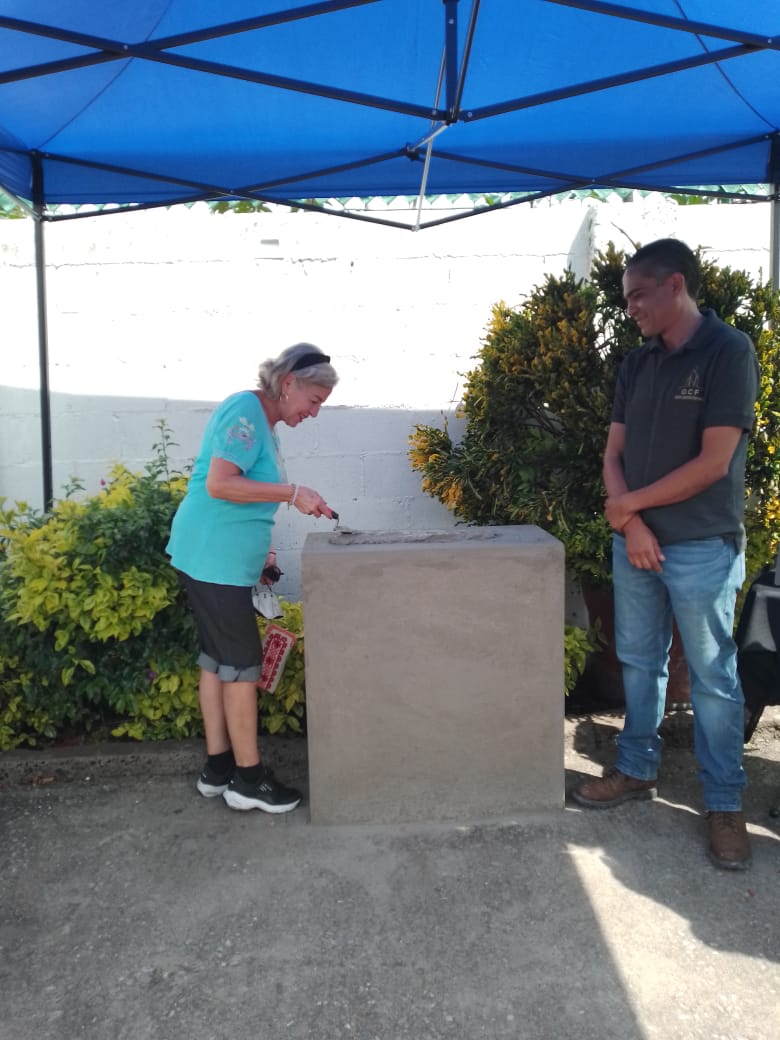 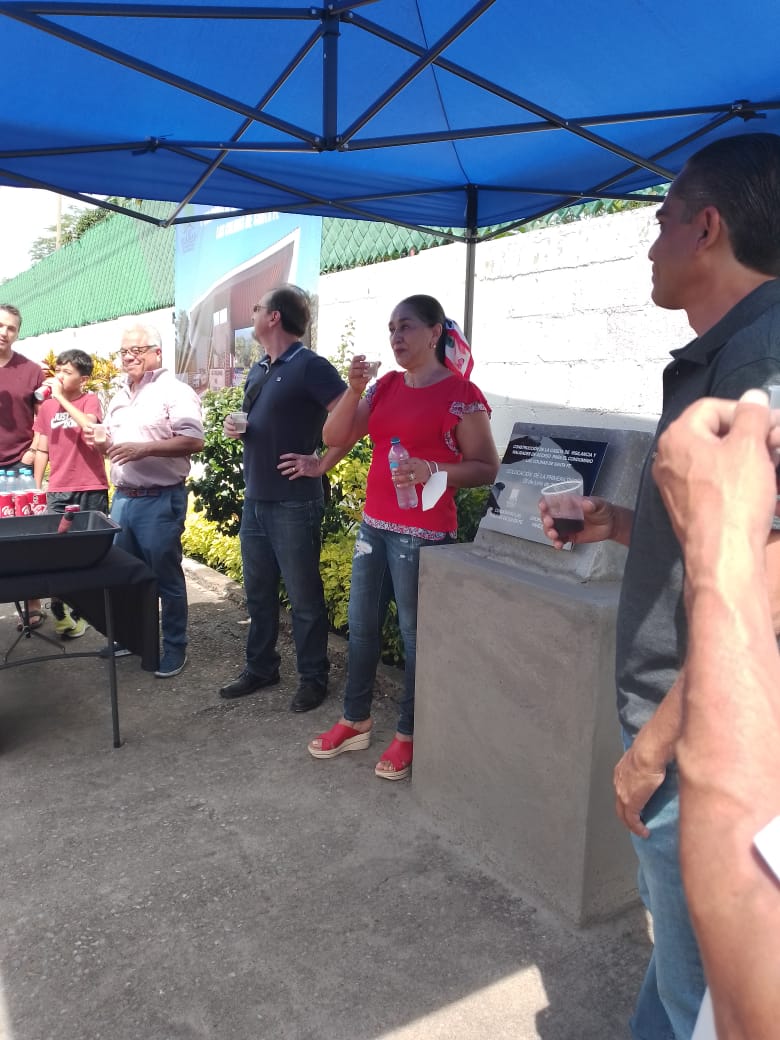 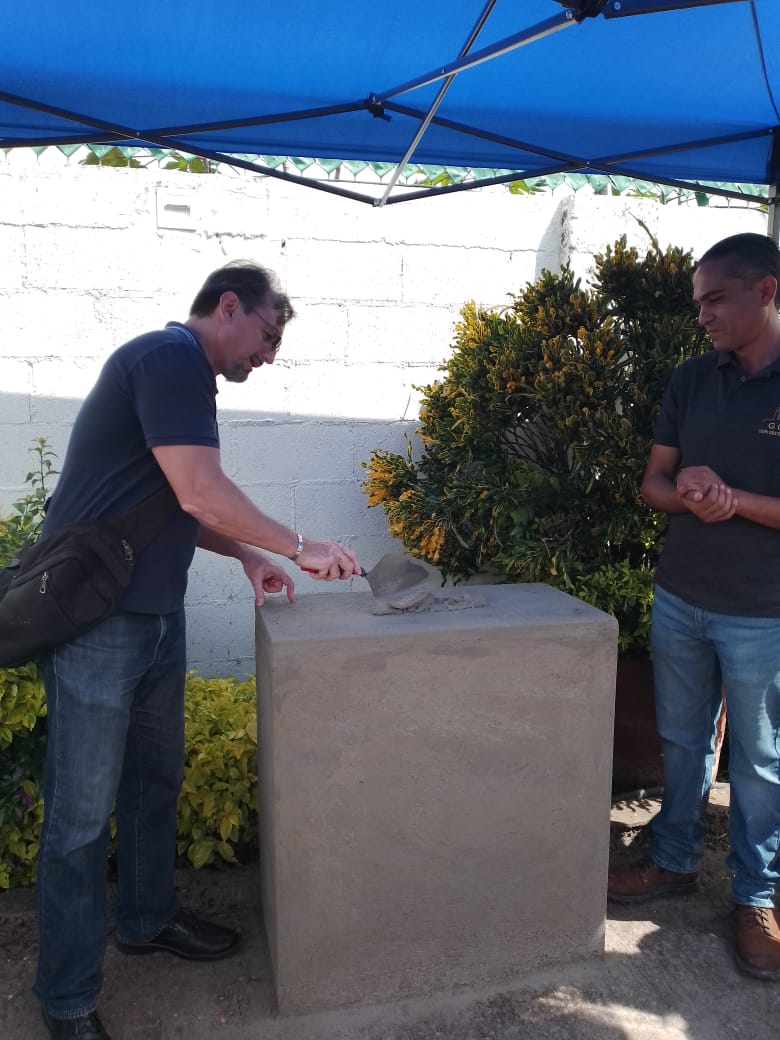 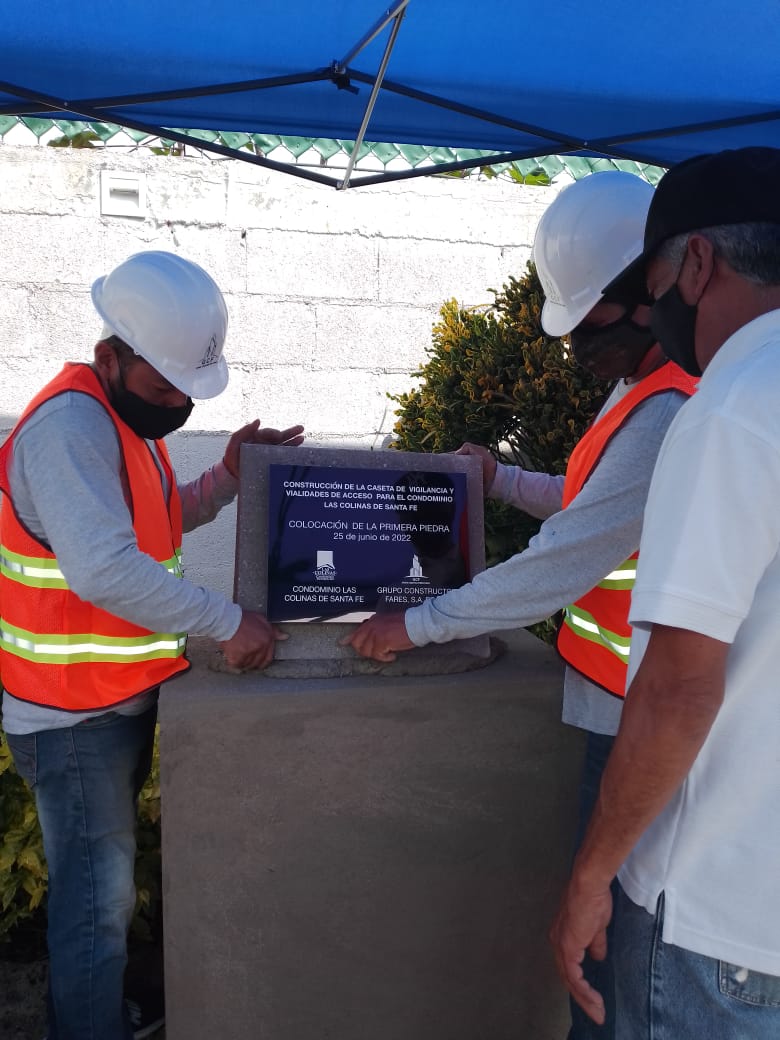 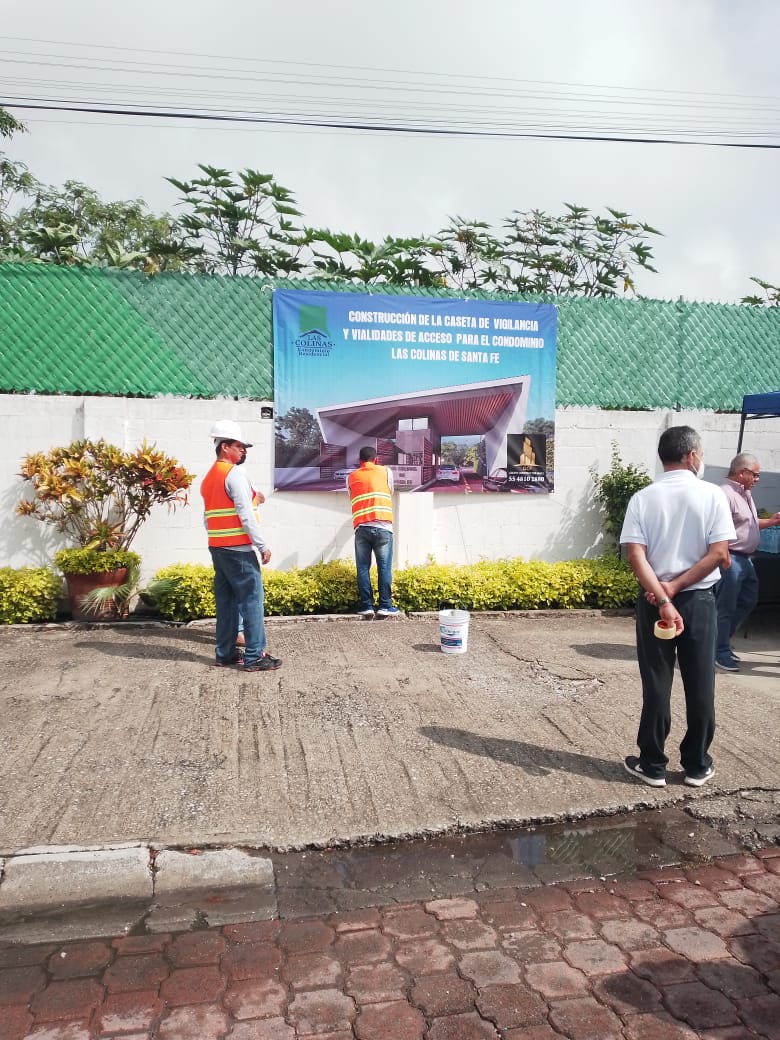 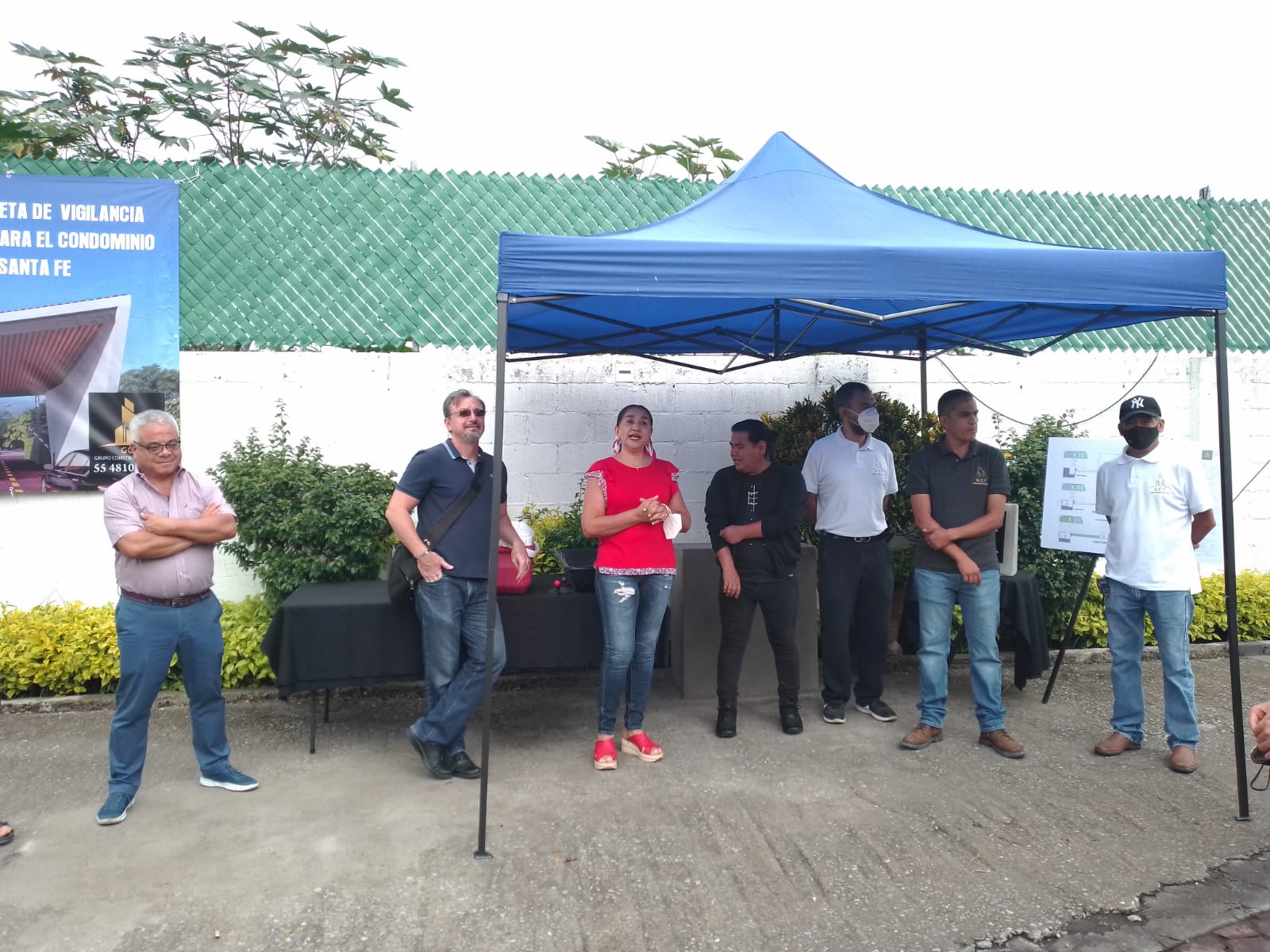 CUMPLEAÑOS 
NOM - 35
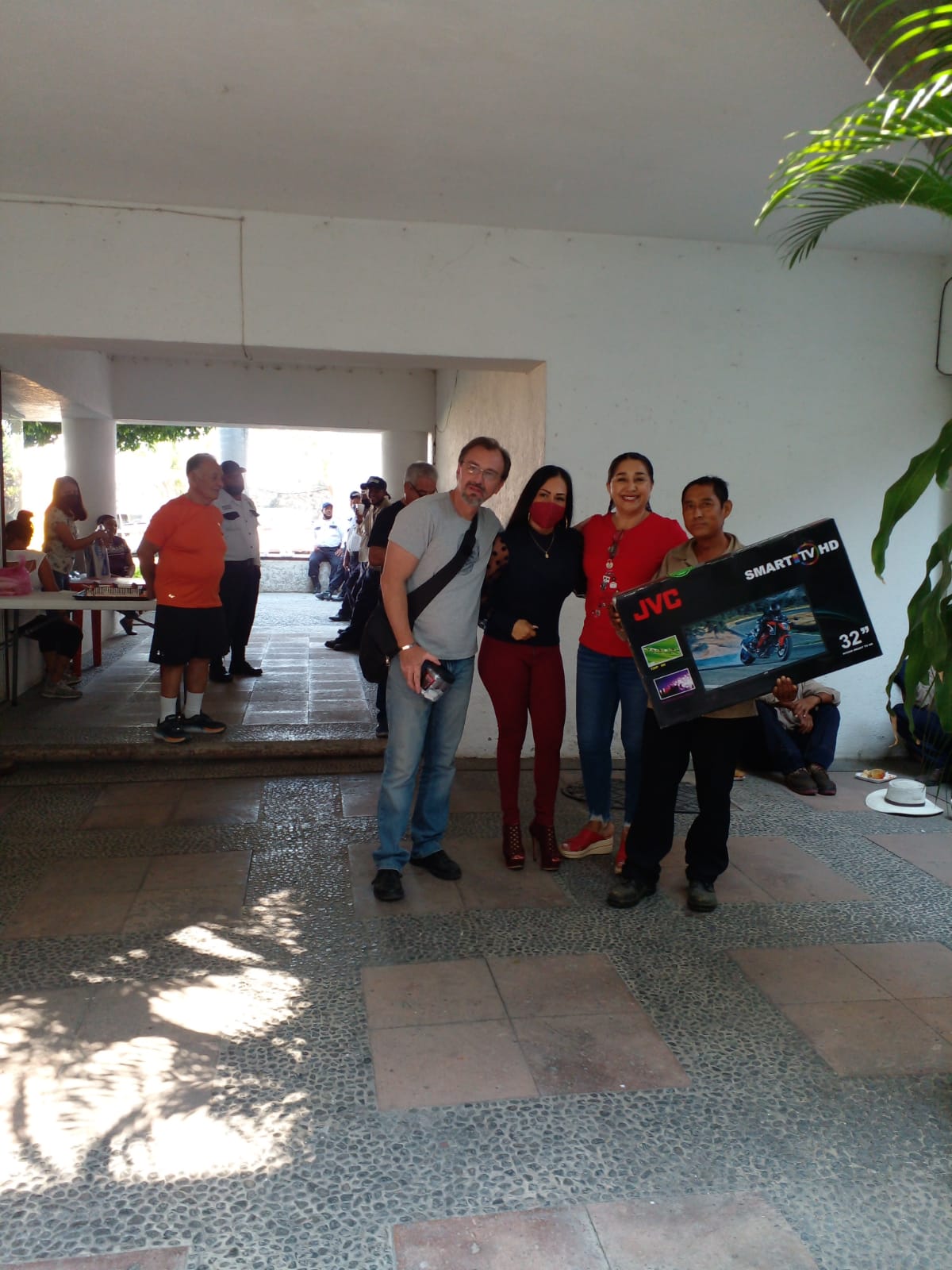 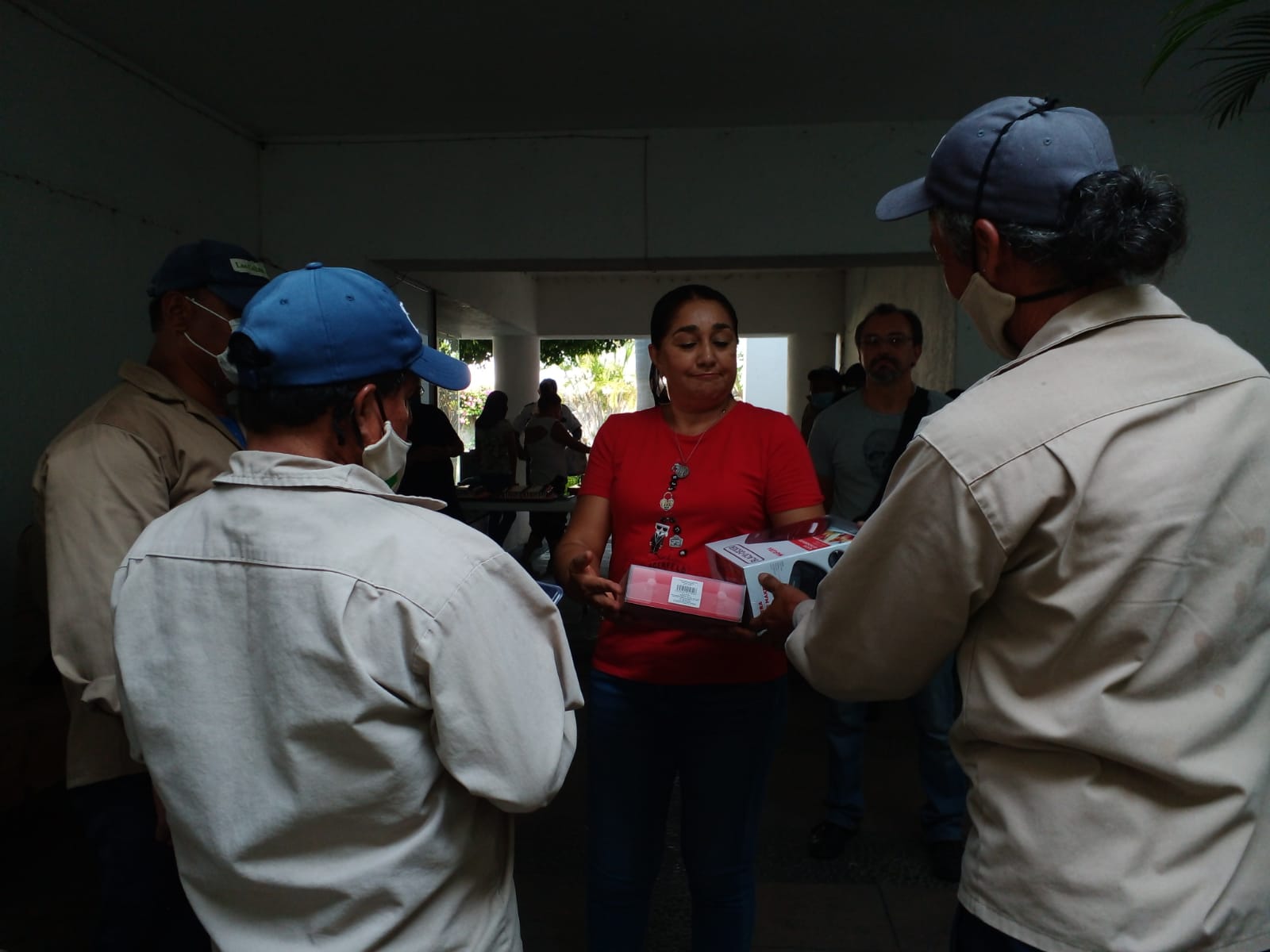 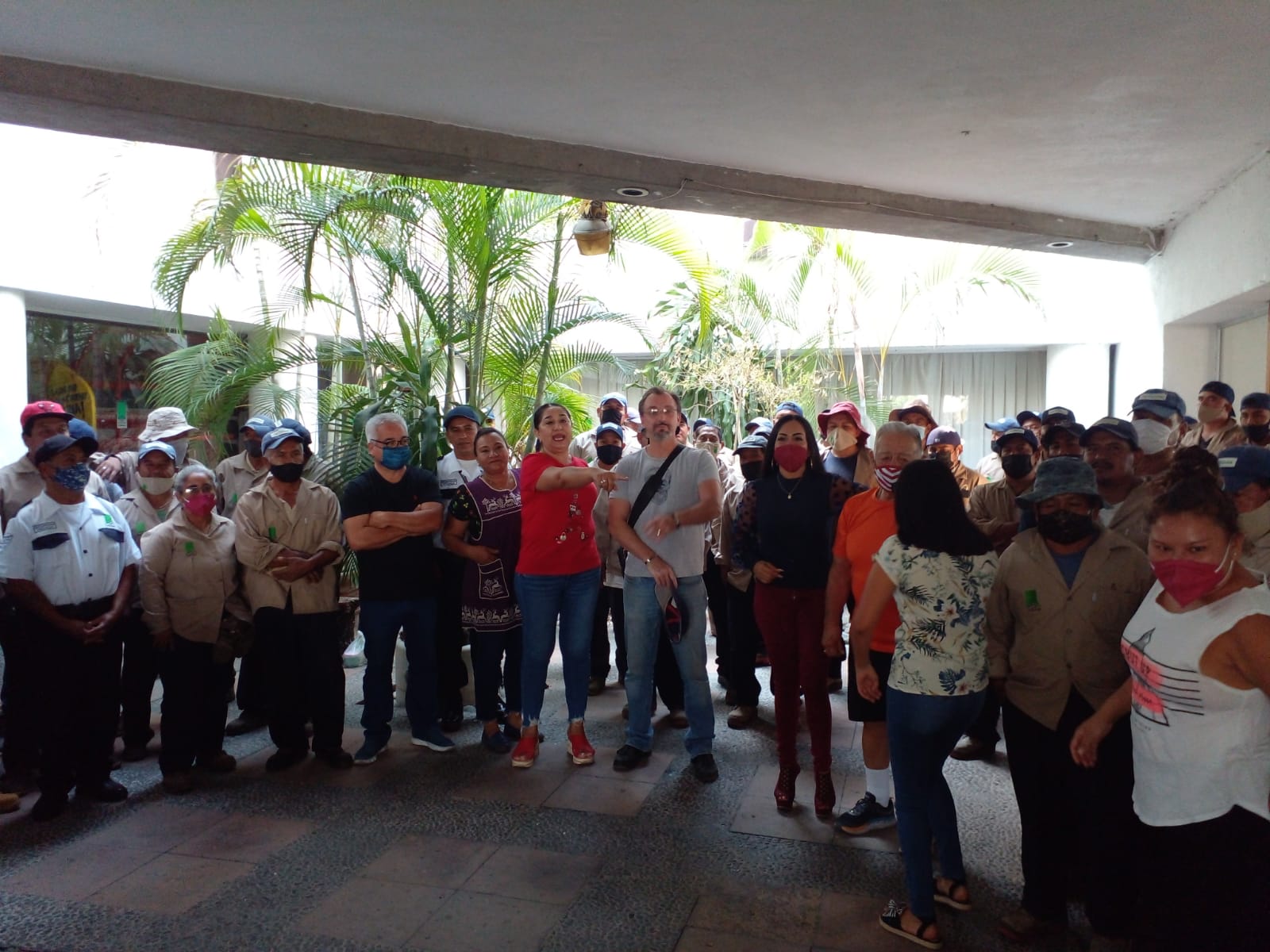 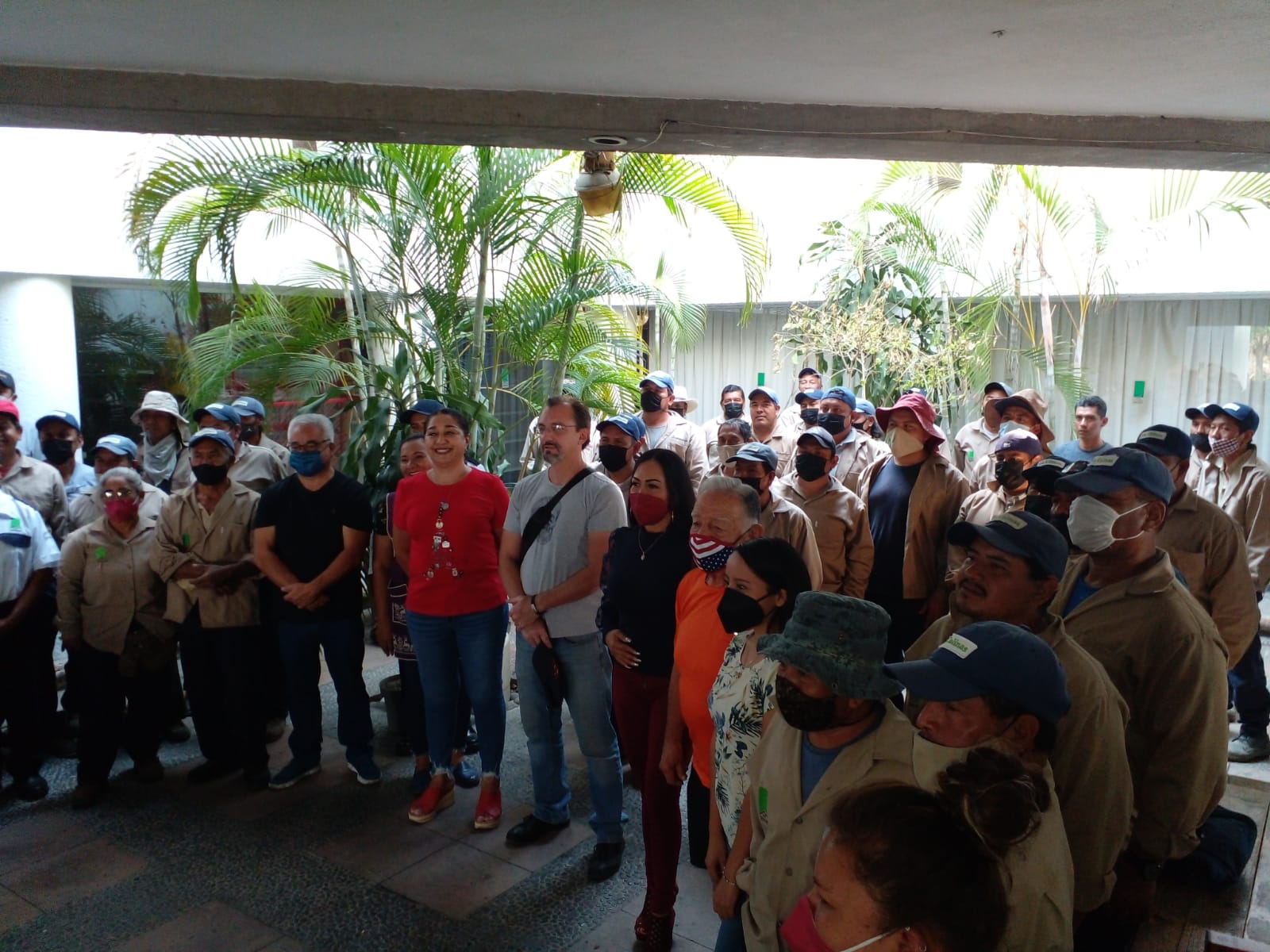 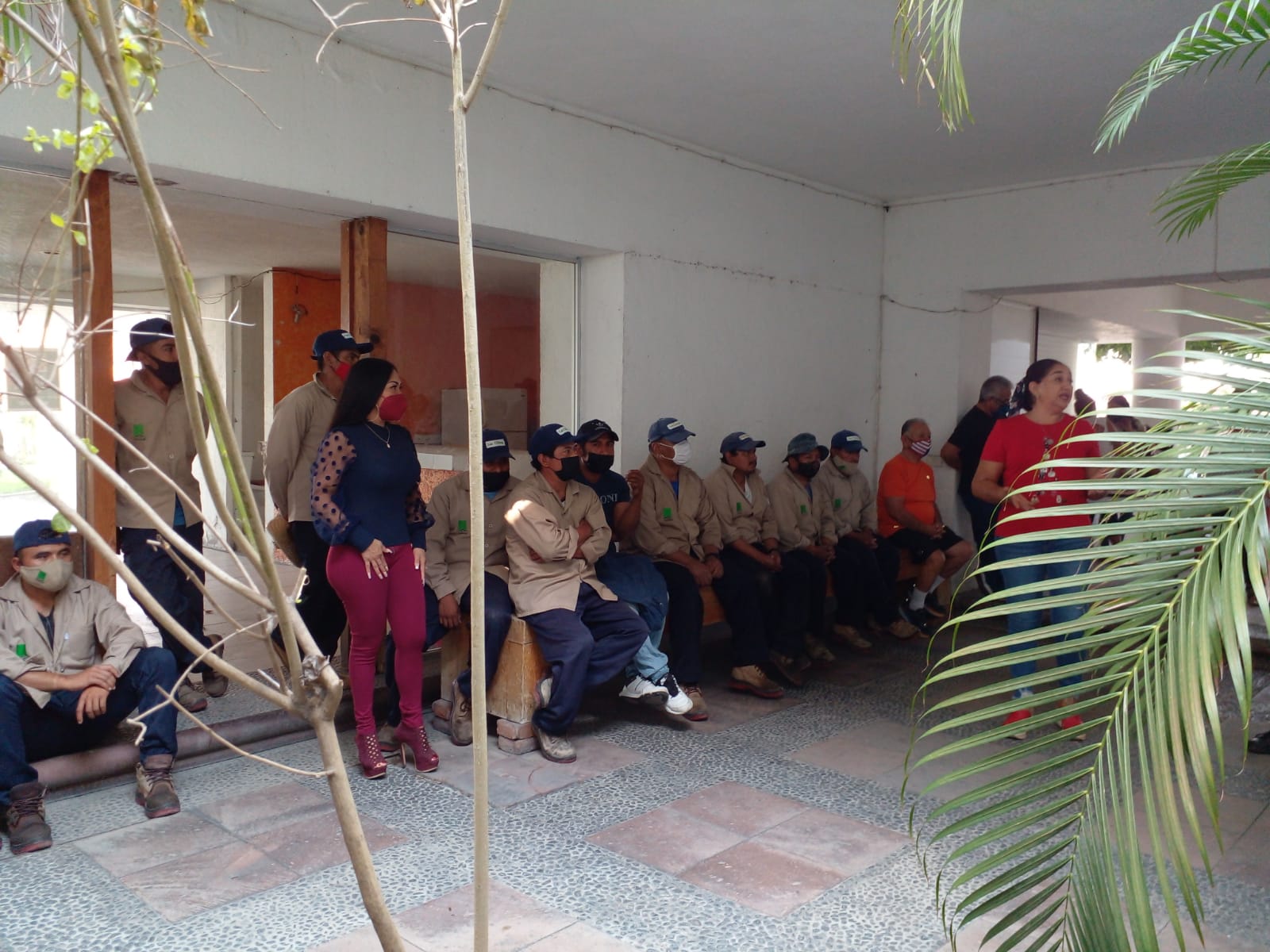 INGRESOS   
SEGUNDO TRIMESTRE  2022
*EN LOS RUBROS COLOR NEGRO EXISTE APORTACION PERO NO SE ANEXO PARA LA REPRESENTACION GRAFICA, PARA ACLARACIONES VEASE EL REPORTE DEL BALANCE DE ACTIVIDADES.
GASTOS   
SEGUNDO TRIMESTRE  2022
BALANCE GENERAL
AL 30 DE JUNIO DEL 2022
EN PORCENTAJES